LOWER LIMB FRACTURES
PRAB and AISHA
PELVIC ANATOMY
BLOODSUPPLY
YOUNG AND BURGESS CLASSIFICATION
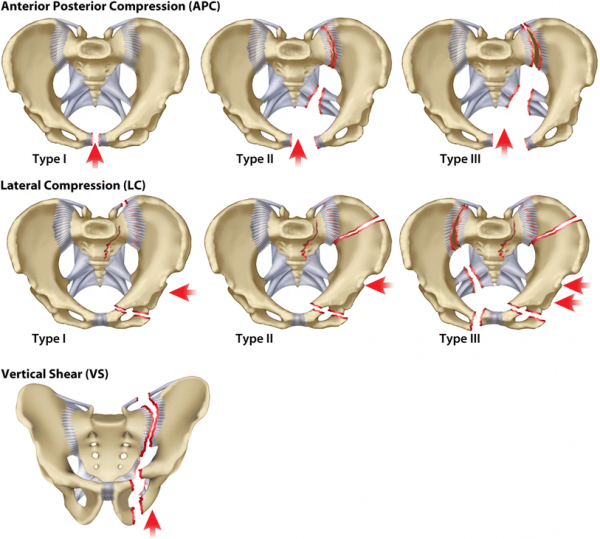 XRAY VIEWS
AP
LATERAL
INLET
OUTLET
OBLIQUE
MX
Airway  with  cervical spine control,  Breathing,  Circulation &  haemorrhage control,  Disability  &  Exposure 
NO attempt  should  be  made to  pass a catheter, as this could convert a partial to  a complete tear of the urethra. Instead, put a  supra-pubic catheter  if patient  is unable to pass urine 
Conservative -Early external  fixation -Reduces haemorrhage &  counteracts  shock • 
Definitive;
Isolated fractures  &  minimally  displaced fractures  -Bed rest + Lower limb traction.  Heals within 4-6wks  &  the  patient may  be  allowed up on crutches– 
Open-book injuries; 
APC-I-Bed rest + a posterior  ring, elastic girdle  or  Hammock  to  help close the book 
Others -External  fixation 
APC-II &  VS -Skeletal traction + External  fixator  for  10wks 
Open pelvic fractures -External fixation
TILES CLASSIFICATION- STABILITY
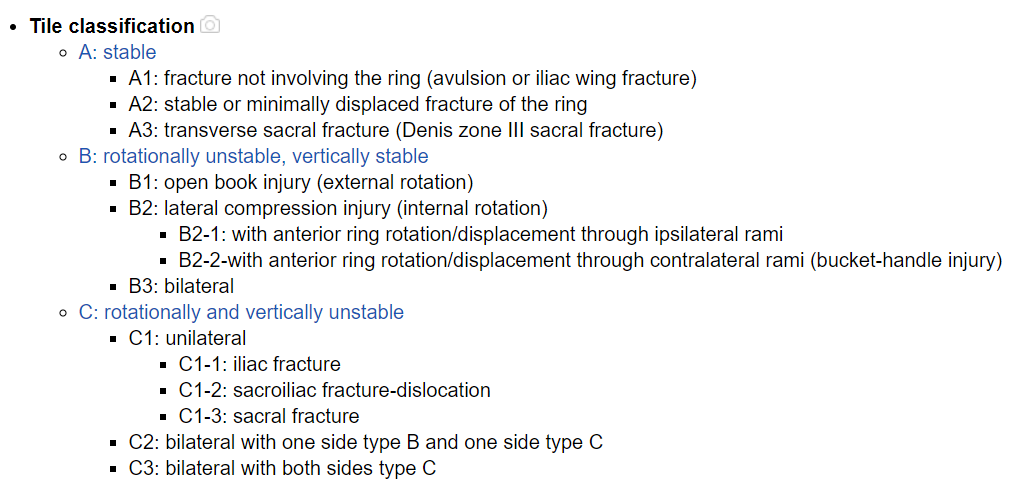 ACETABULUM ANATOMY
LETOURNEL CLASSIFICATION
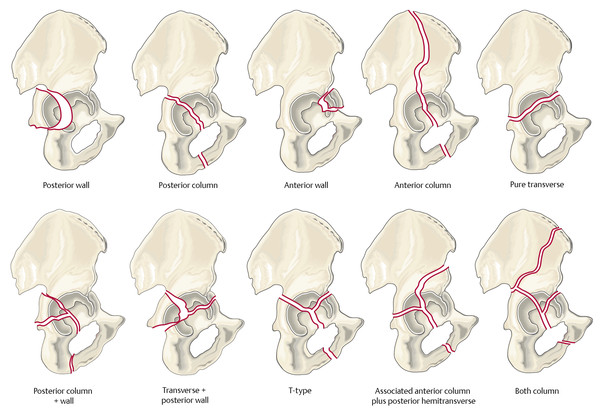 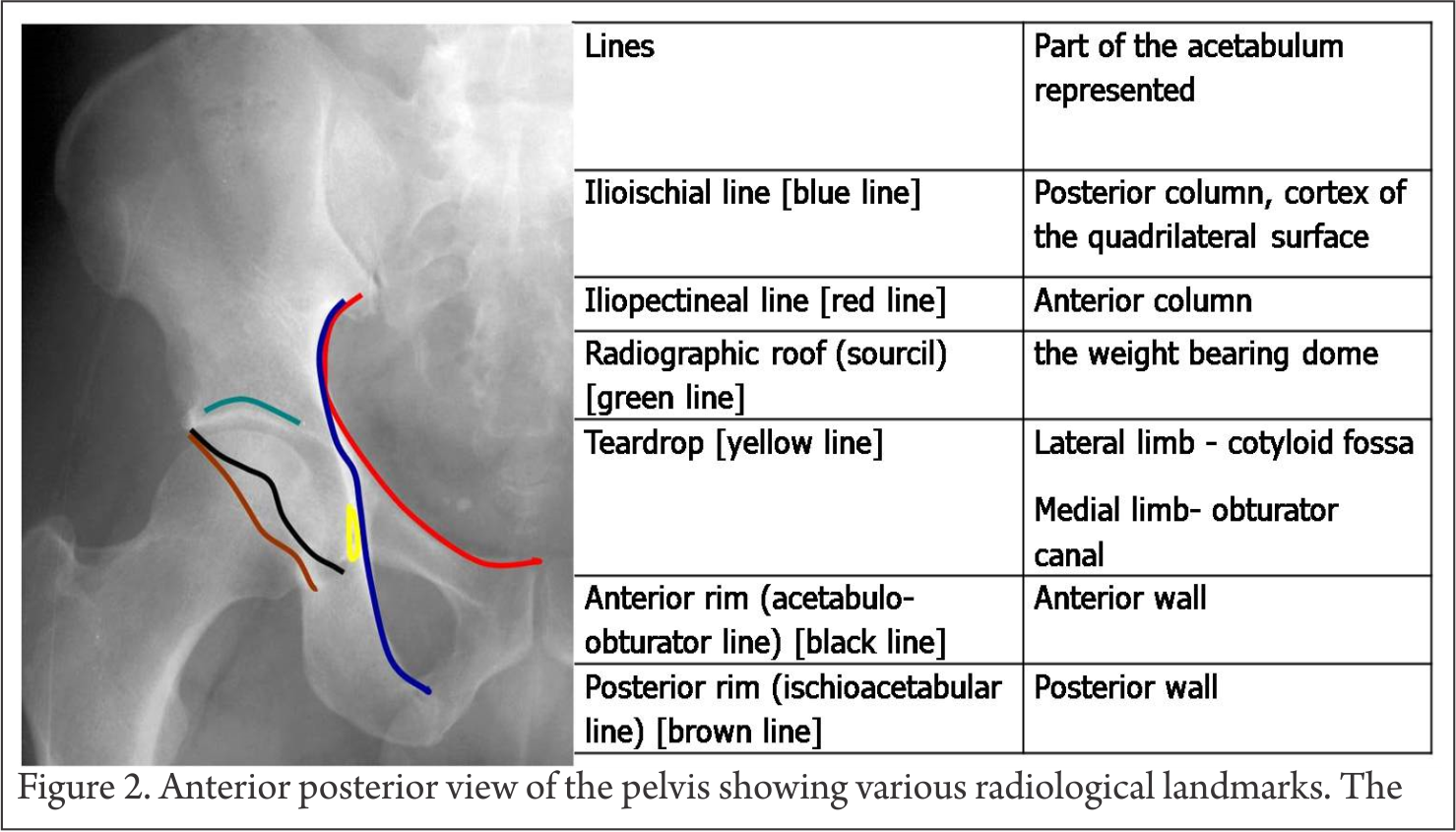 Read 10. Hip dislocation classnotes

https://drive.google.com/file/d/1ROFOjNGrUVCABaVtt3aCtLVU0DQ450dC/view?usp=sharing
HIP DISLOCATION
FEMORAL HEAD FRACTURES
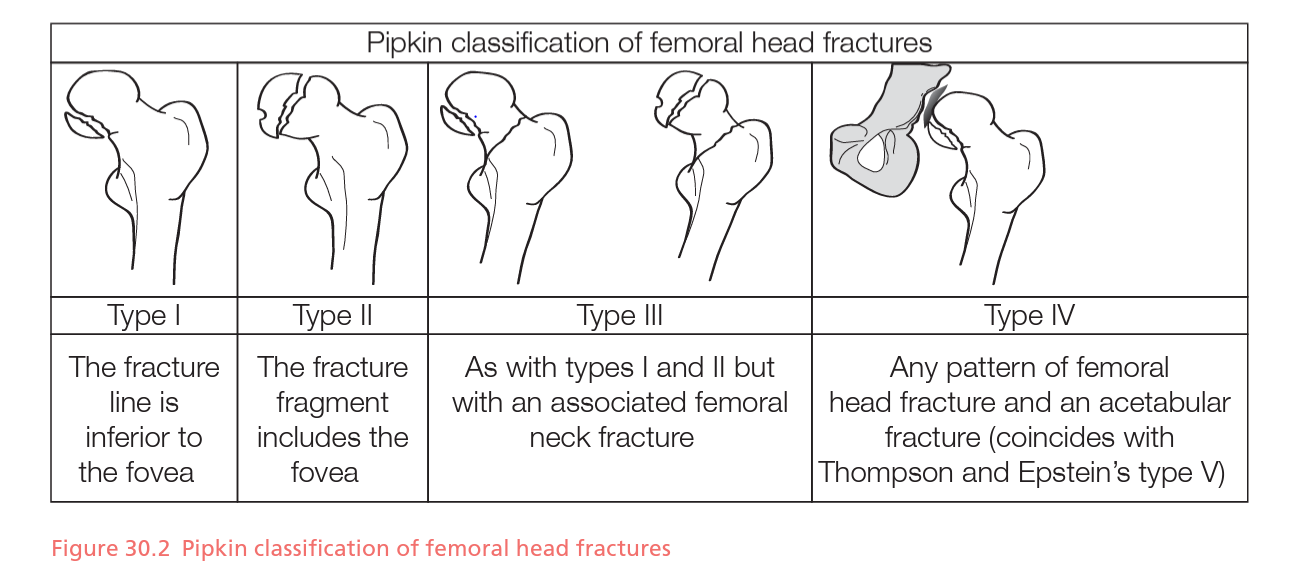 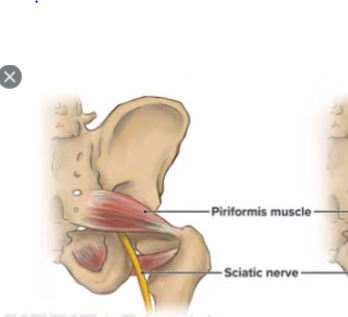 SCIATIC NERVE INJURY
FEMUR NECK FRACTURE- INTERTROCHANTERIC FRACTURESAnatomic Classification
GARDENS CLASSIFICATION FOR F.NECK
Pauwels Classification-f.neck
Poor Healing
The blood supply
No haematoma formation because intertrochanteric
Single periosteal layer
Extracapsular femoral neck fracture
General considerations
Extracapsular fracture with better healing potential (large surface area, good blood supply and cancellous bones)
Age: 10 years older than  femoral neck fracture
RISK FACTORS
Treatment principles
Early mobilization
Early surgery (24 to 72 hrs)
Walk within two weeks after surgery
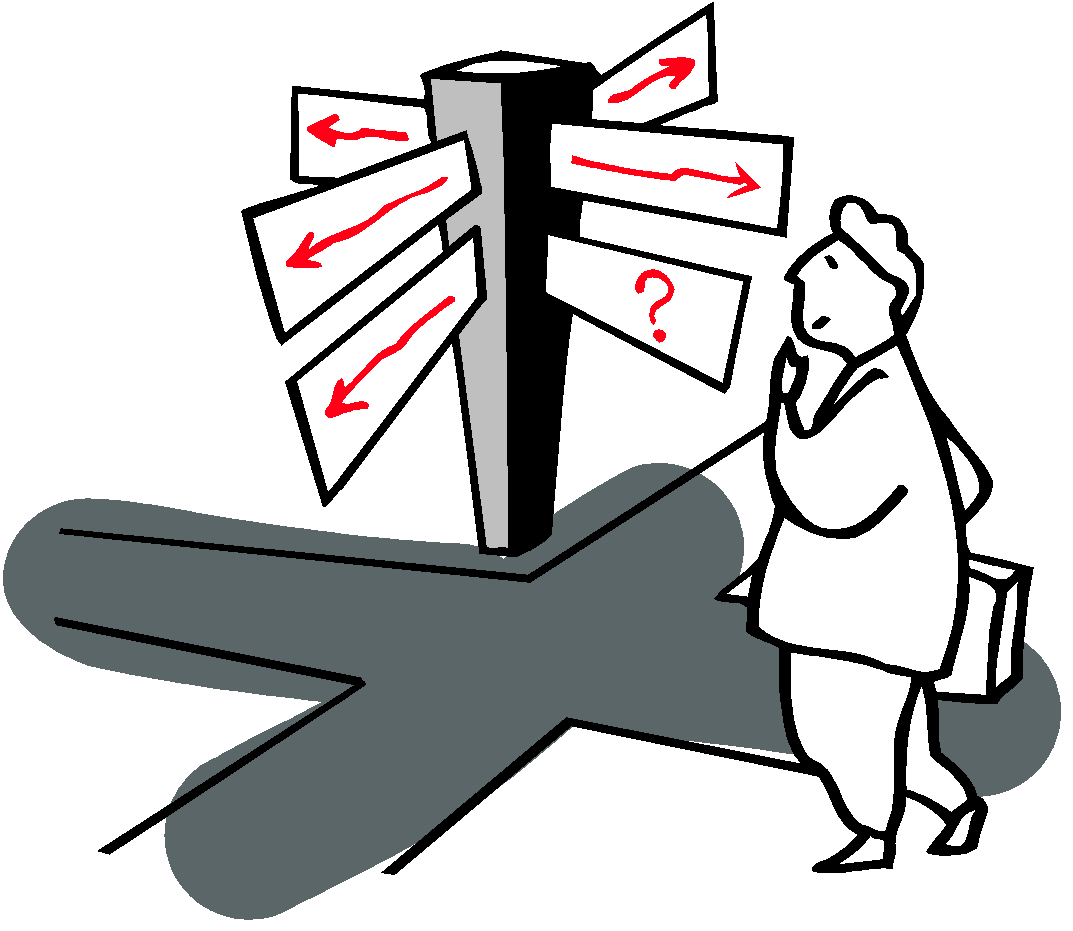 Goals of Neck of femur # treatment
Geriatric
Mobilize early

Minimal surgical morbidity

Reduce chance of reoperation
Young
Spares femoral head

Avoid deformity (varus)

Avoid blood supply injury
Treatment options Proximal femur
CRIF & percutaneous screw


Arthroplasty/ hemiarthroplasty
Stable fractures:
   Close reduction  & DHS (Dynamic hip screw) 
Unstable fractures:
   Close reduction &nail
Proximal femur fixation
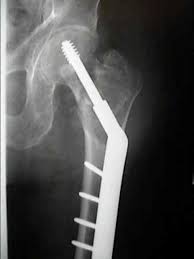 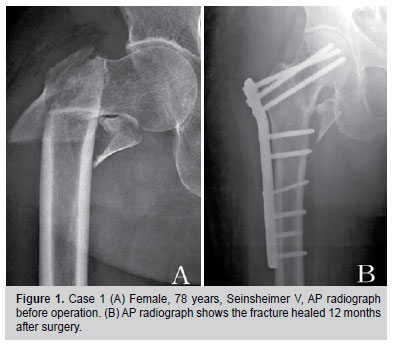 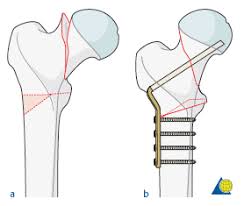 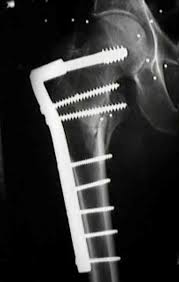 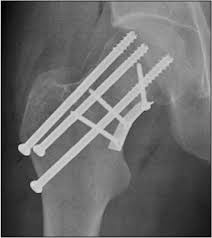 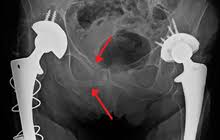 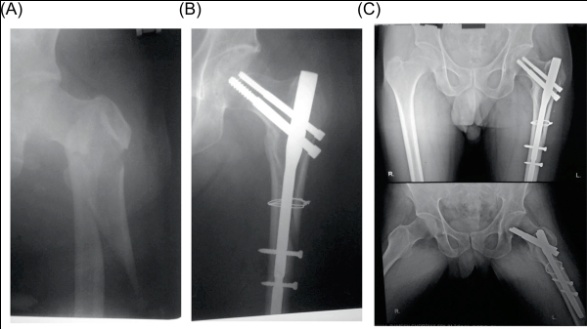 Sub-trochanteric fracture
Femur shaft fracture- AO classification
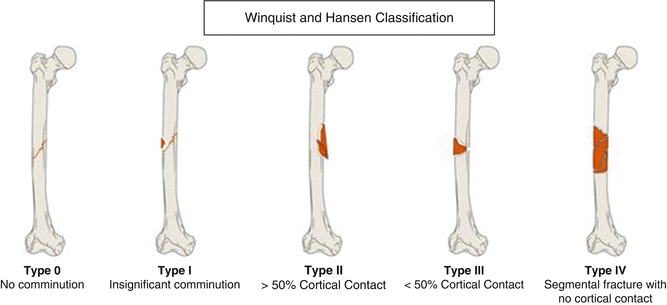 Diaphyseal Femur FractureClassification
Type 0 - No comminution
Type 1 - Insignificant butterfly fragment with transverse or short oblique fracture
Type 2 - Large butterfly of less than 50% of the bony width, > 50% of cortex intact
Type 3 - Larger butterfly leaving less than 50% of the cortex in contact
Type 4 - Segmental comminution
Winquist and Hansen 66A, 1984
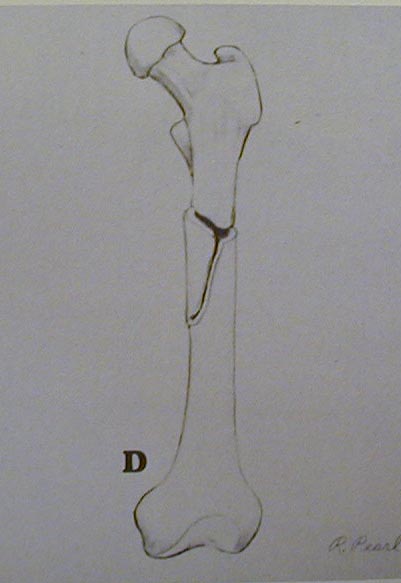 Axial and rotational stability
Femoral Shaft Fractures Definitive Management
Traction
No longer commonly employed
External fixation
Especially open and comminuted fractures
Intramedullary rods
Operation of choice for most fractures
Has been shown to decrease hospitalization and total disability
Non operative
Deforming muscular and gravity forces

Complications related to prolonged immobilization
Treatment of femur fractures
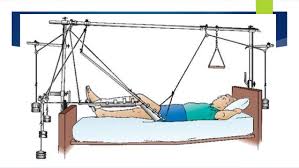 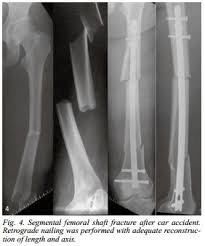 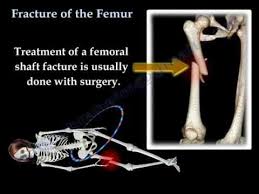 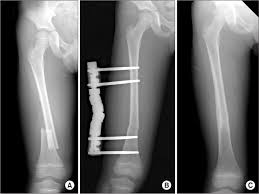 Supracondylar Fractures
Mullers AO classification
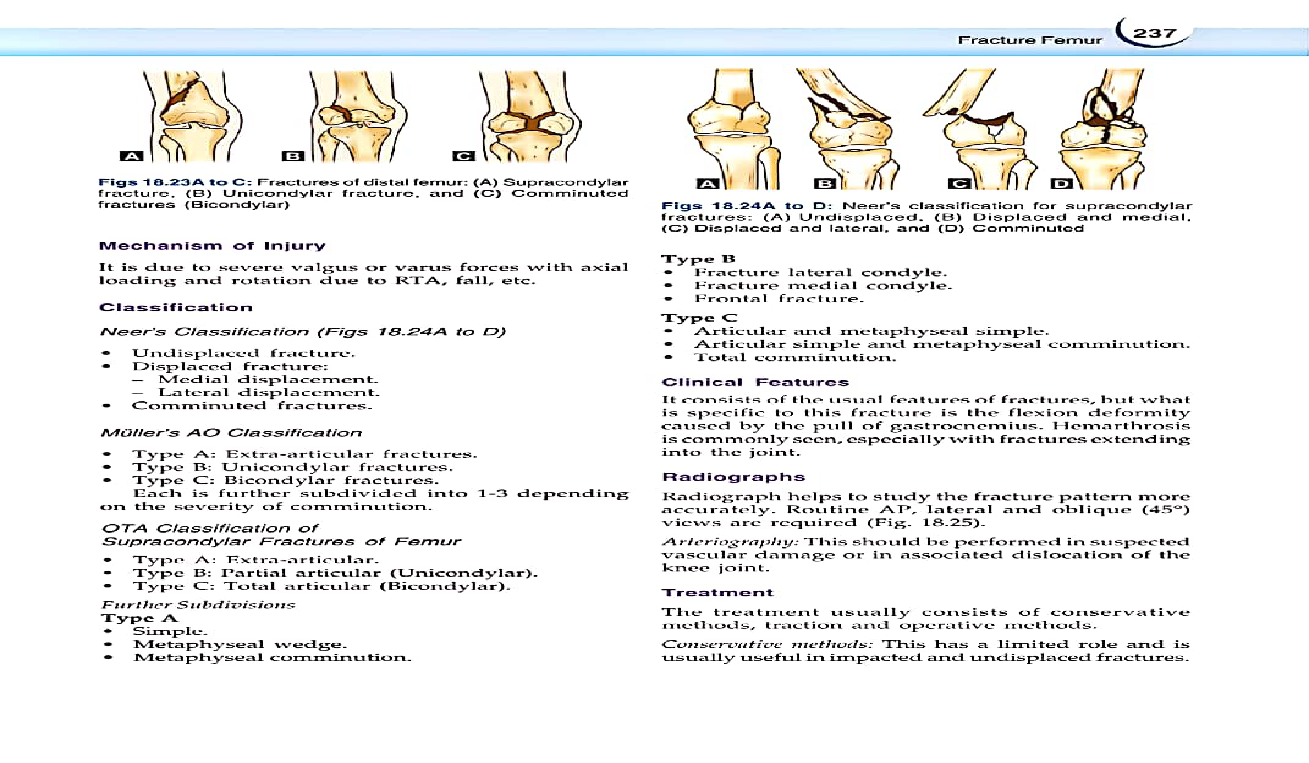 Mechanism of Injury
Distal femur fracture
Gastrocnemius deforming forces
Tear of vein at hiatus canal
Extra articular
Partial intraarticular
Complete intra articular
Operative


Intra articular fractures intraoperative need anatomic reduction to restore anatomy and early mobilization
Knee Ligament Injury
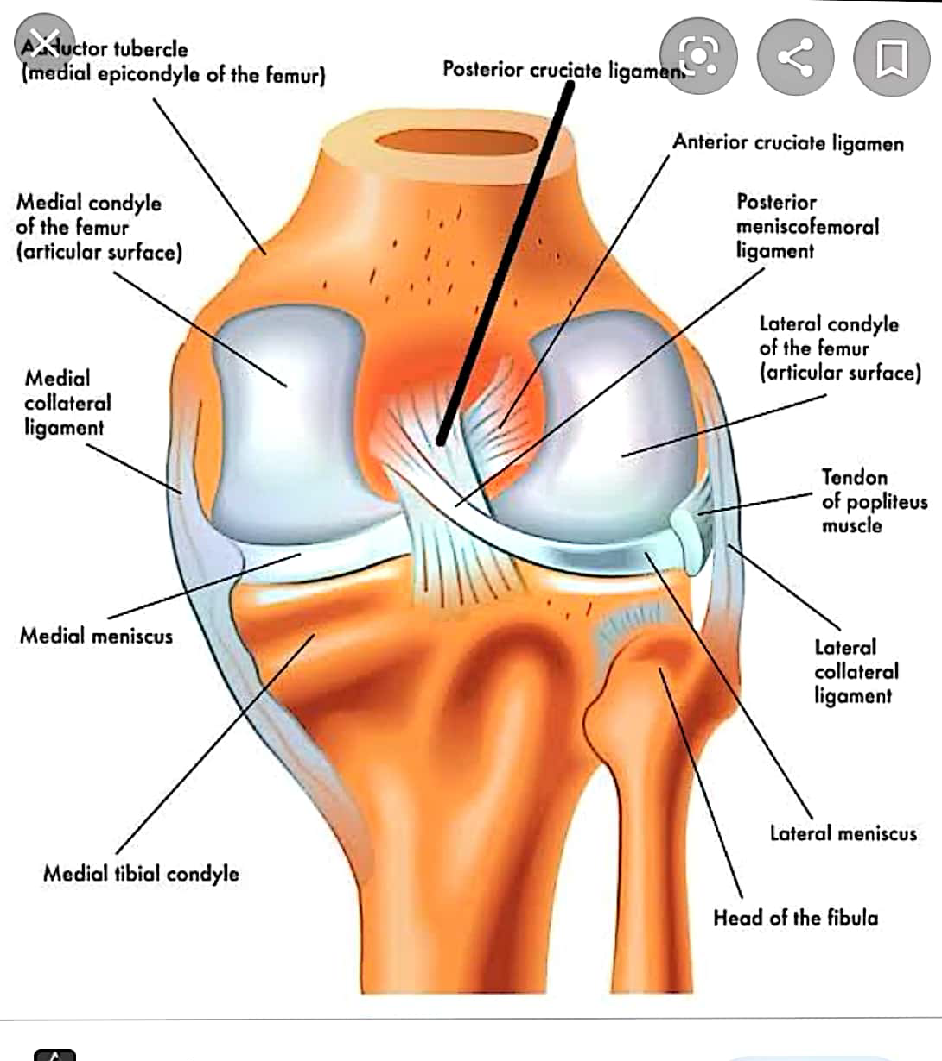 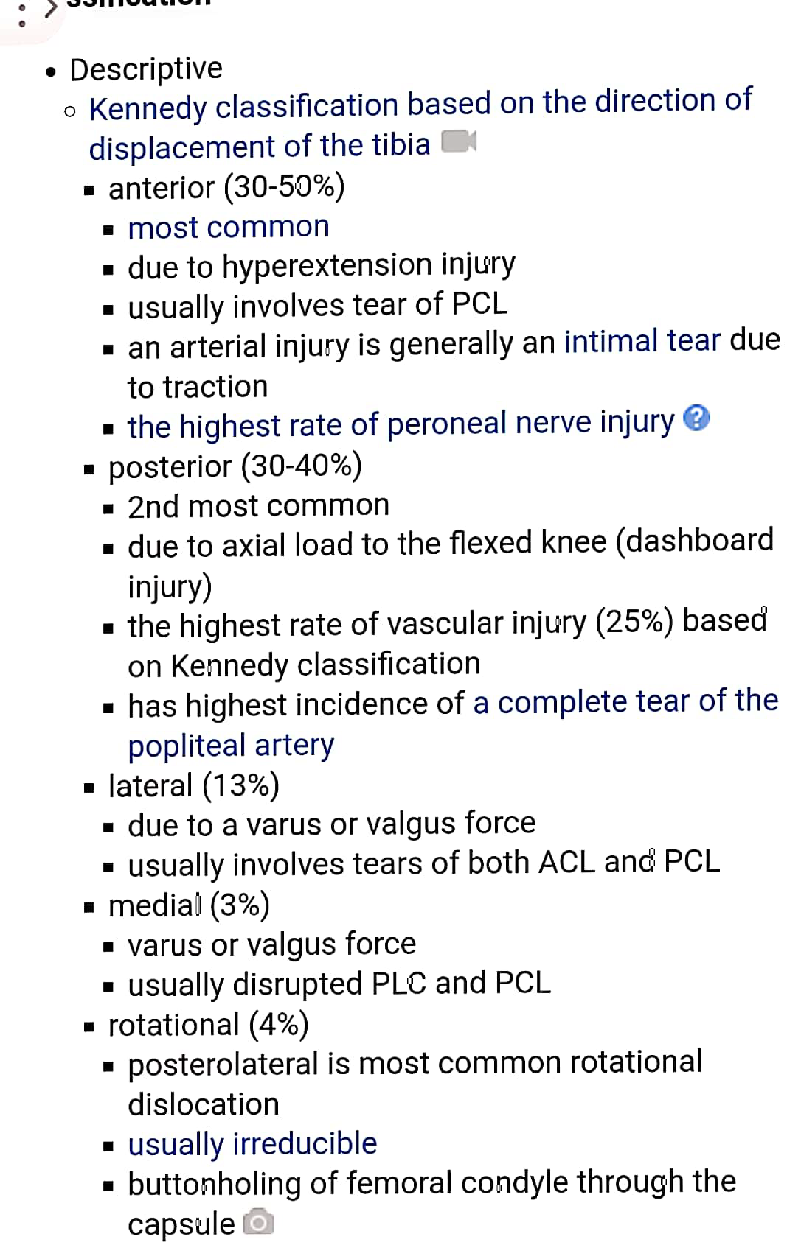 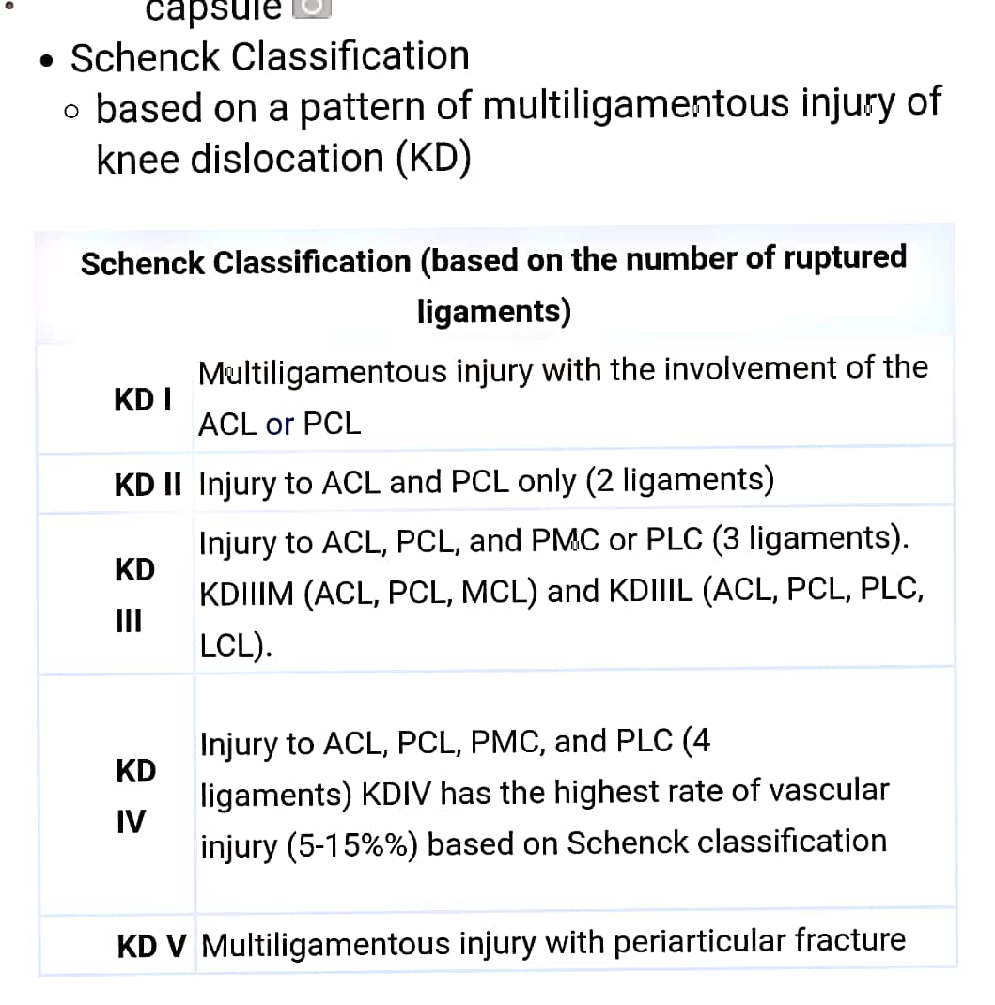 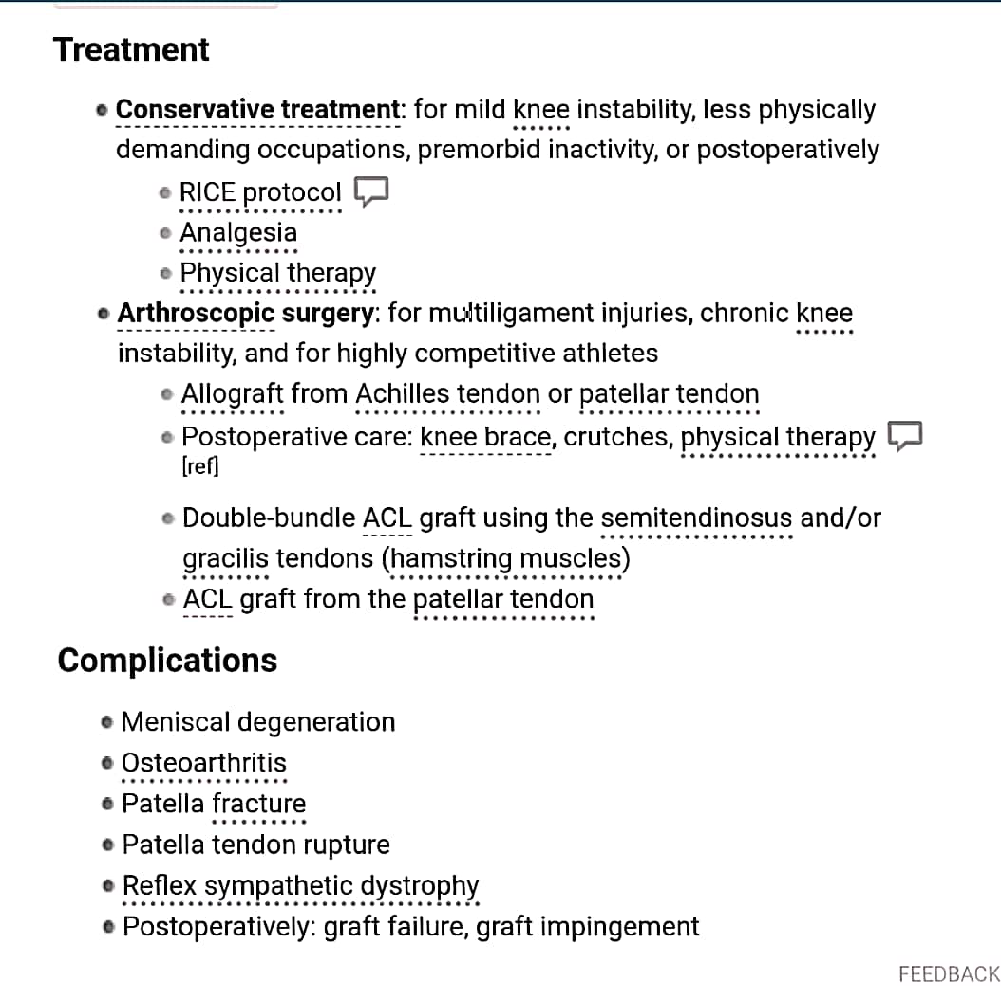 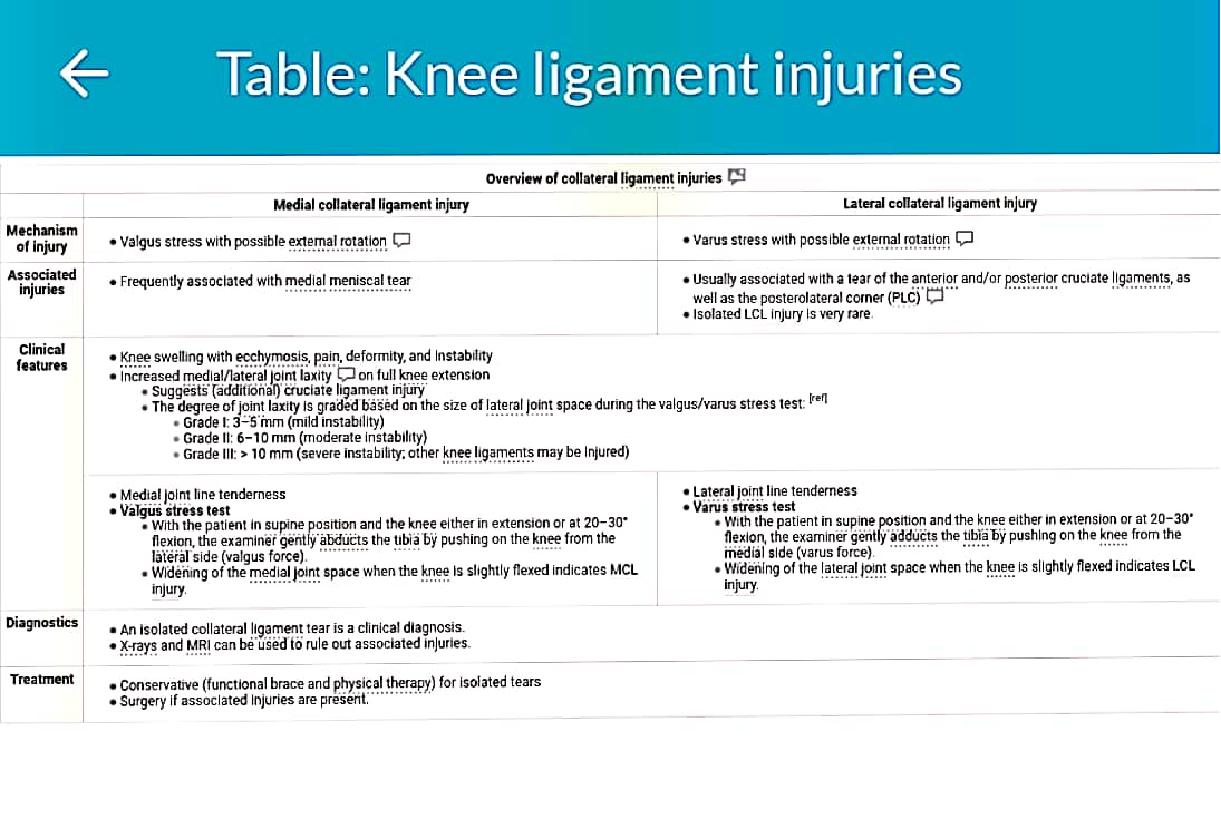 Read classnotes number 9 for tibia fractures

https://drive.google.com/file/d/1wztQeYc4zQB_TosB8mEqMMk3LUocyDhB/view?usp=sharing
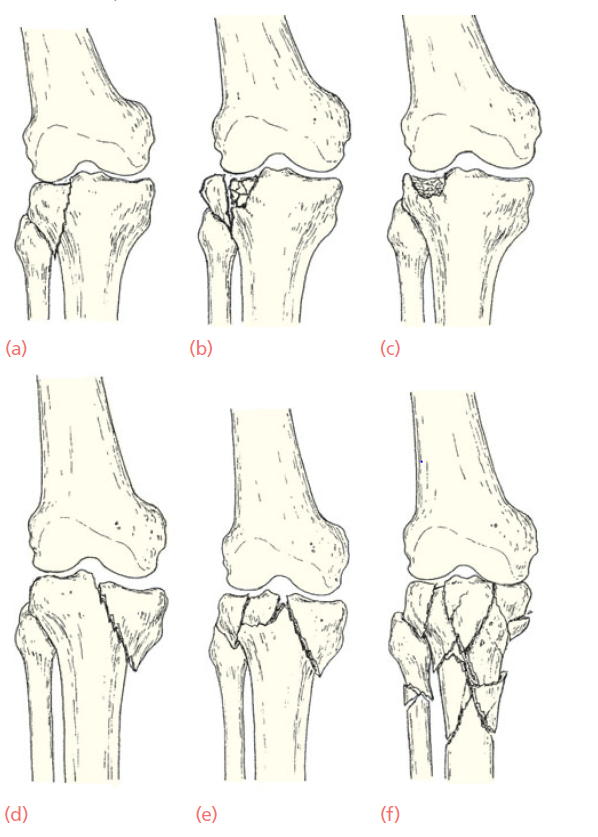 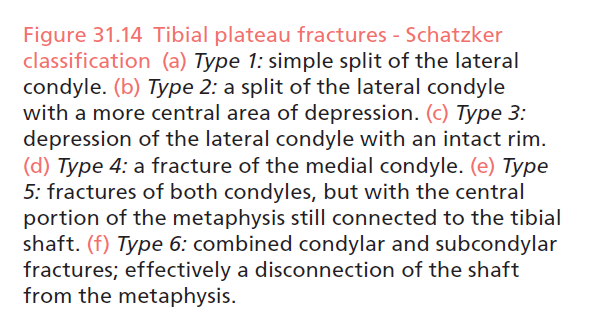 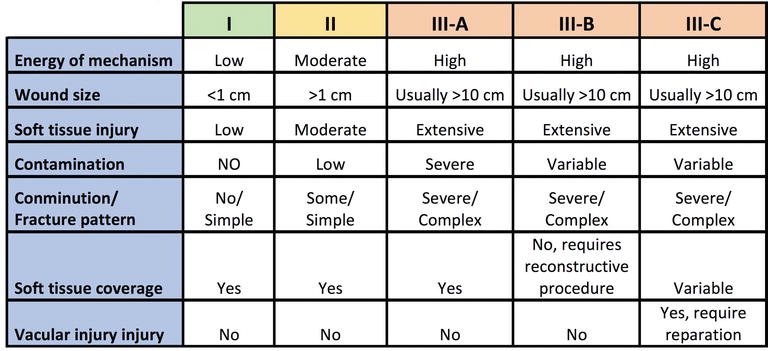 ruedi and allgower pilon fracture classification
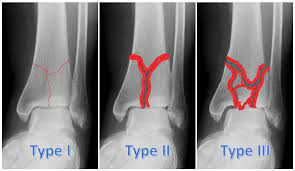 Salter Harris
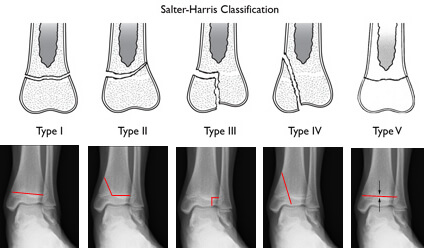 Physis injuries
Growth plate fractures often are treated non-surgical. Factors that influence treatment include the: 
Severity, location and classification of the fracture. 
Plane of deformity. 
Patient age. 
Growth potential of the affected plate. 
The majority of type I and type II Salter-Harris fractures can be treated with closed reduction and casting or splinting.
To avoid additional damage, reduction often centers on traction and should be less than 6 hours.
Paediatric
Read ankle and foot class notes

https://drive.google.com/file/d/1iwguzTFhNn0I6BOaimoXbT7b-WF7Qzu-/view?usp=sharing
Danis and Weber- in relation to the fibula
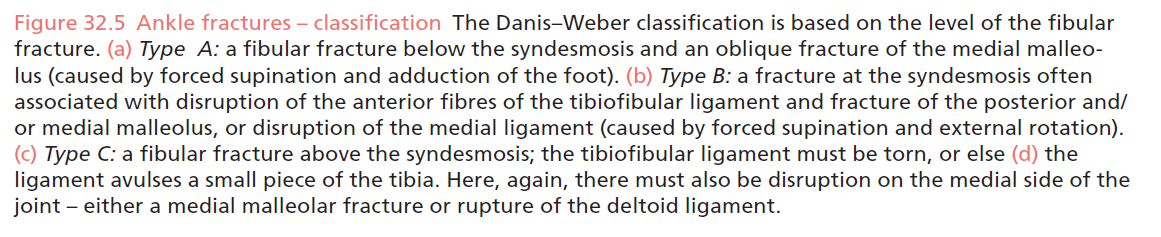 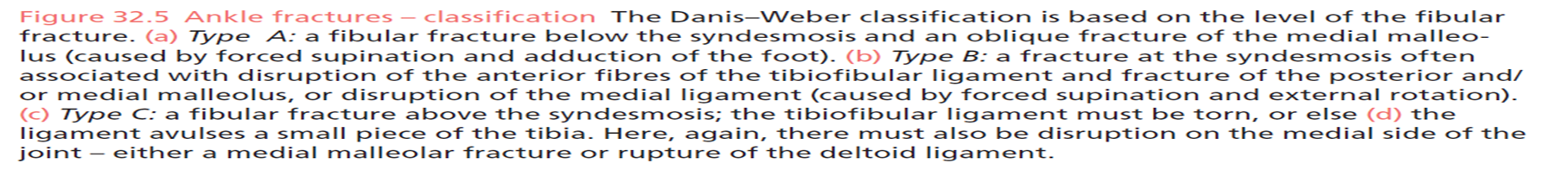 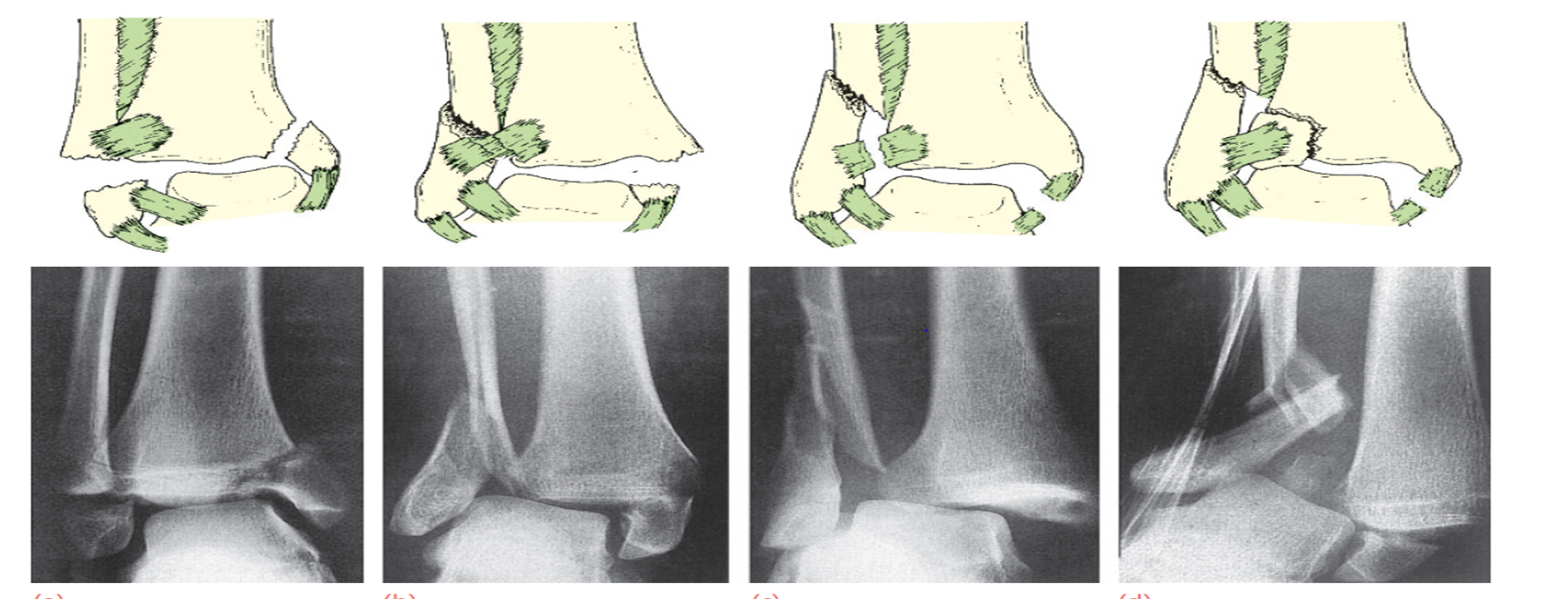 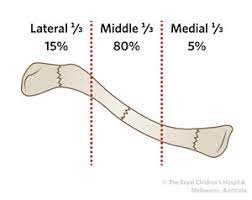 Add clavicle
Group 1 (middle one third of the clavicle)
is the most common type of fracture . 
 -represents 80 percent of clavicle fracture
 -treated conservatively with an arm sling for comfort. 
- Displaced fractures generally require operative treatment .
Group 2 (lateral one third of the clavicle)
 -Nondisplaced fractures usually can be treated conservatively.
-Displaced fractures generally require operative treatment because they are unstable and have a high incidence of nonunion.
Group 3 fractures (medial one third of the clavicle). 
-Displaced fractures have a fairly high rate of significant intrathoracic or neurovascular injury  that may require emergency surgery.
 -Nondisplaced  fractures without associated injuries can be treated conservatively with a sling for comfort.
Surgery
- clavicle plate and screws
    - K- wire
Complications of Fractured Clavicles:
Fractures of the medial & middle third of the clavicle have been associated with injuries to the neurovascular bundle.
Brachial plexus compression resulting from hypertrophic callus formation
Delayed union or nonunion
Poor cosmetic appearance
Post-traumatic arthritis
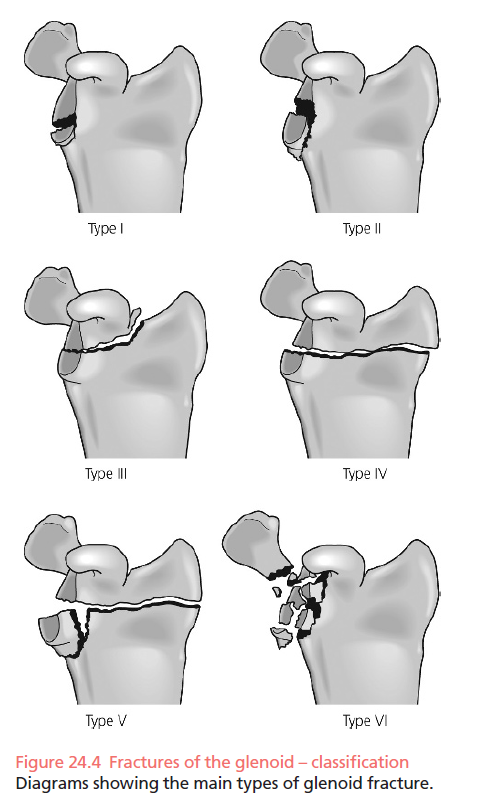 Fracture of Scapula
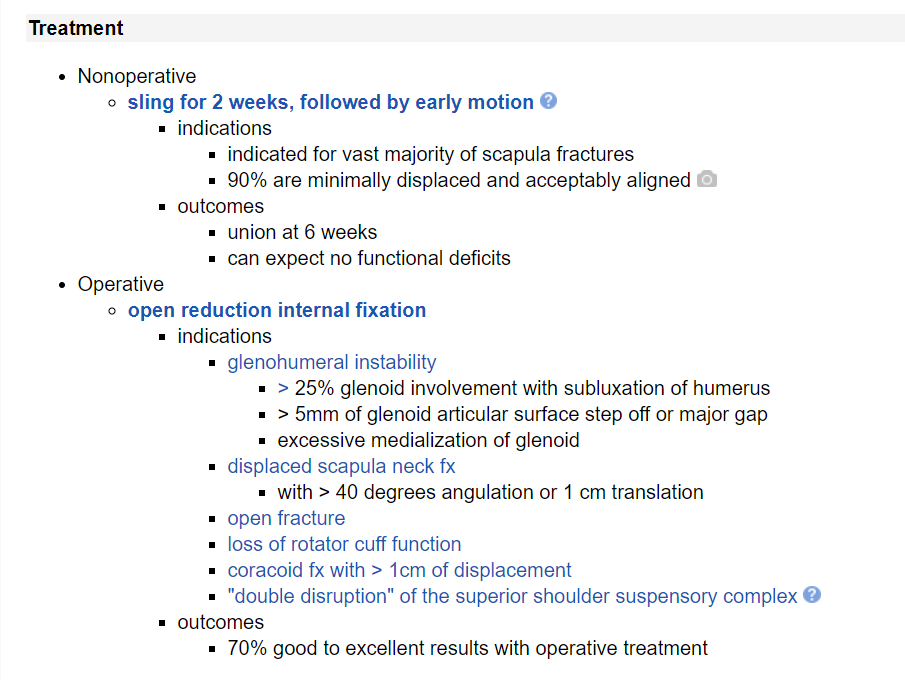 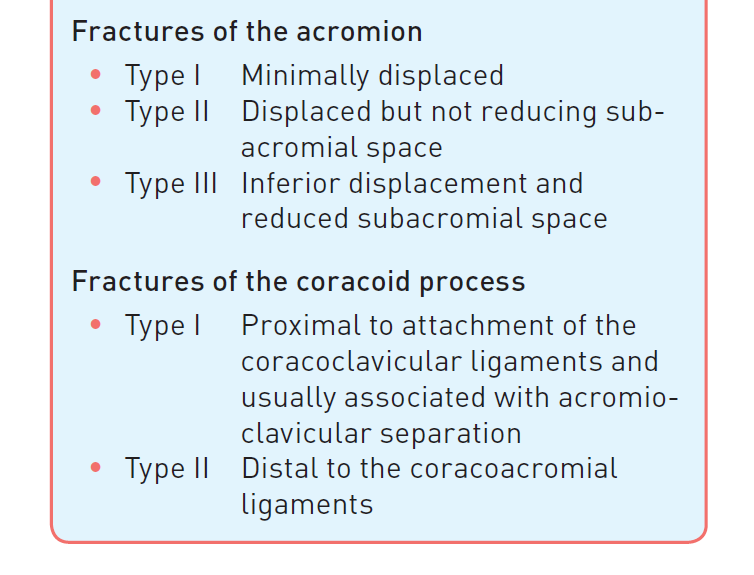 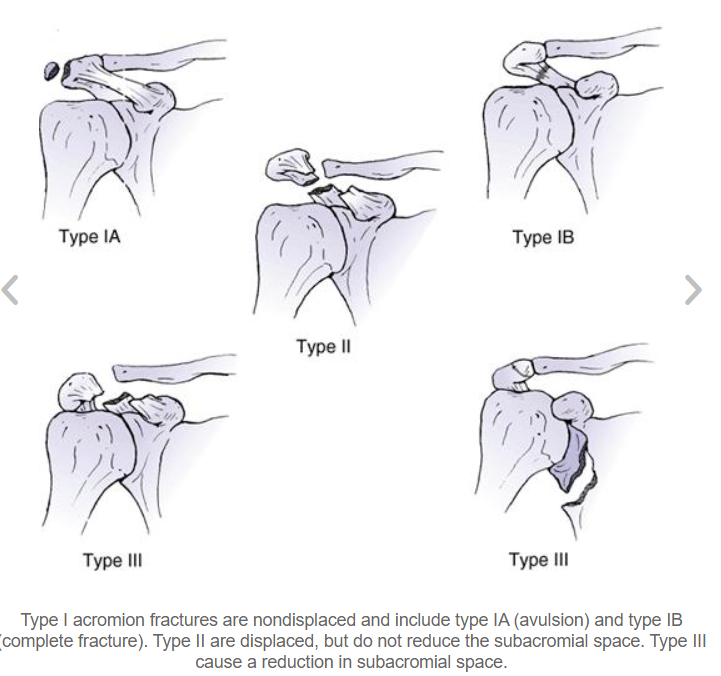 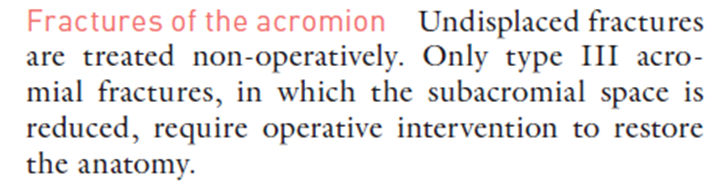 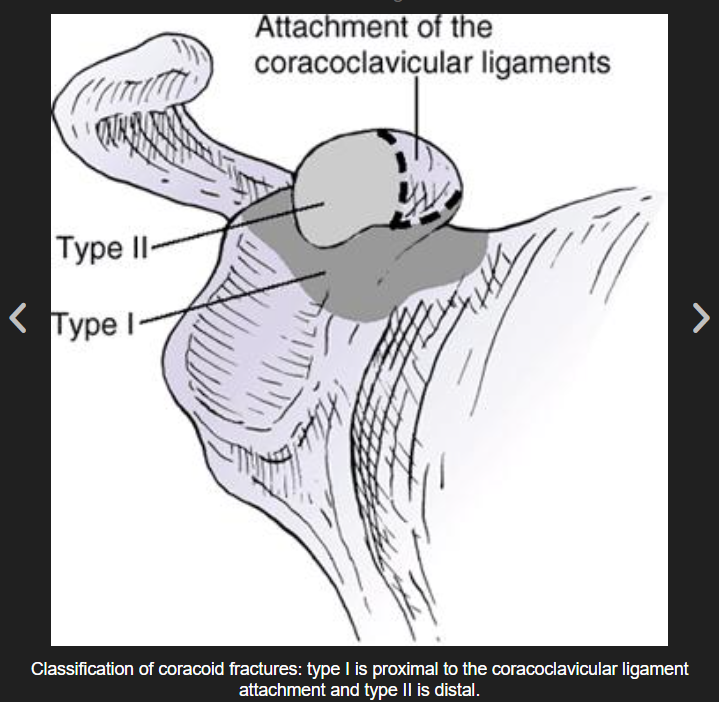 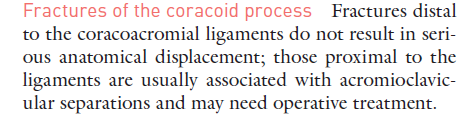 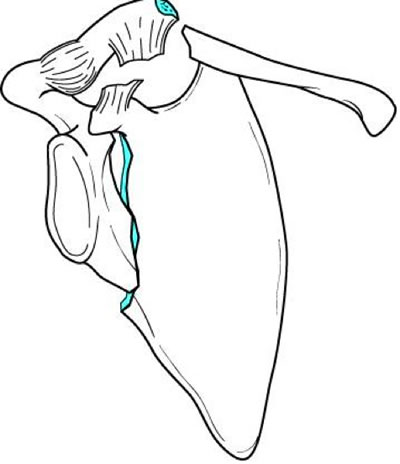 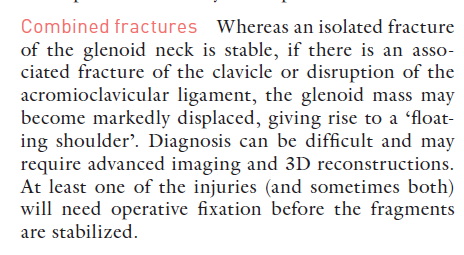 FLOATING SHOULDER
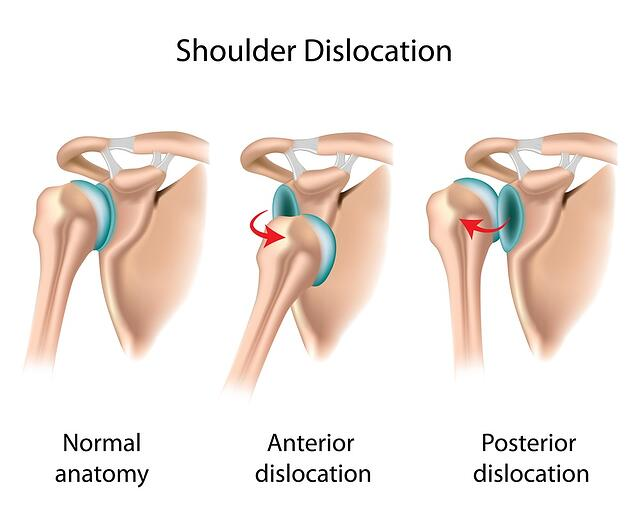 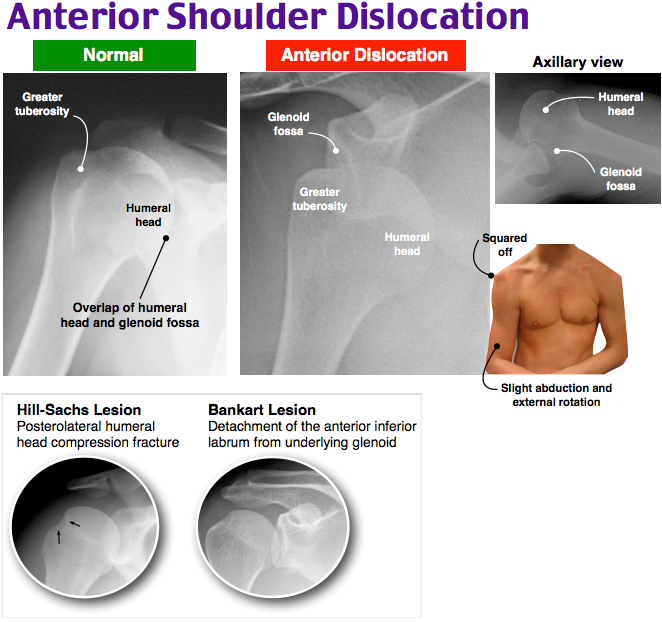 POSTERIOR DISLOCATION
ANTERIOR DISLOCATION
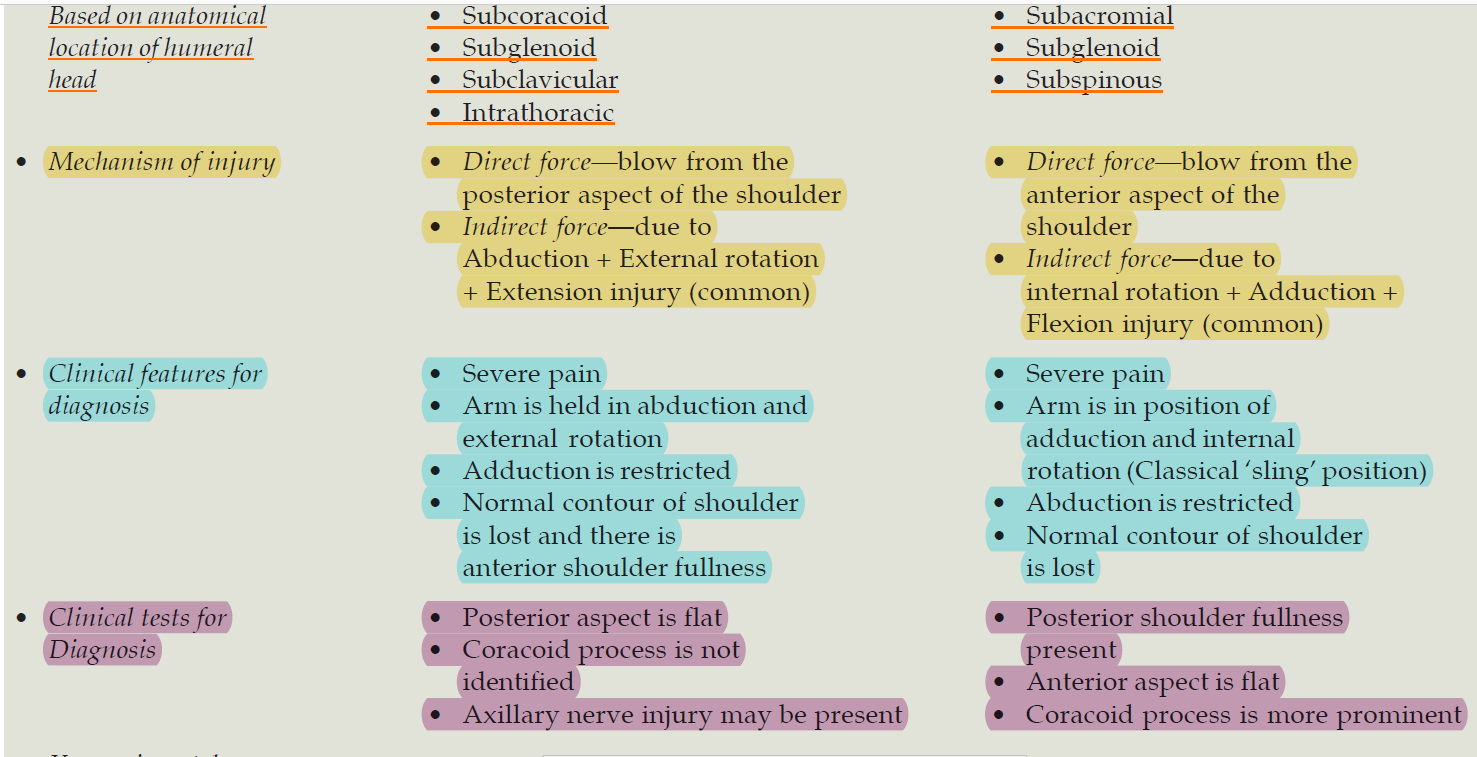 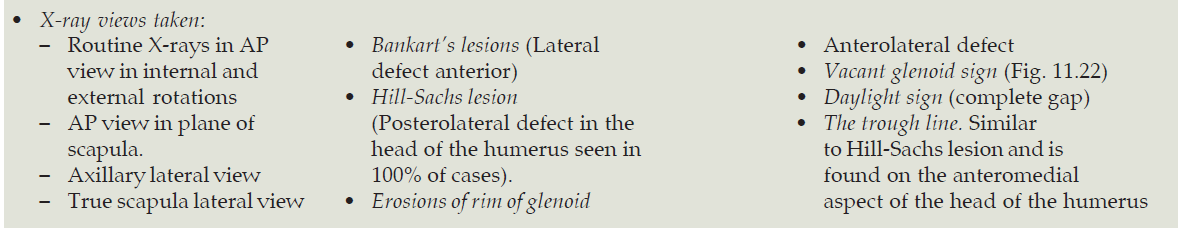 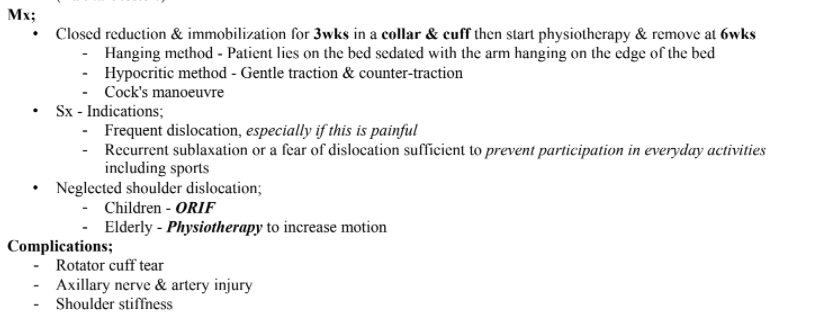 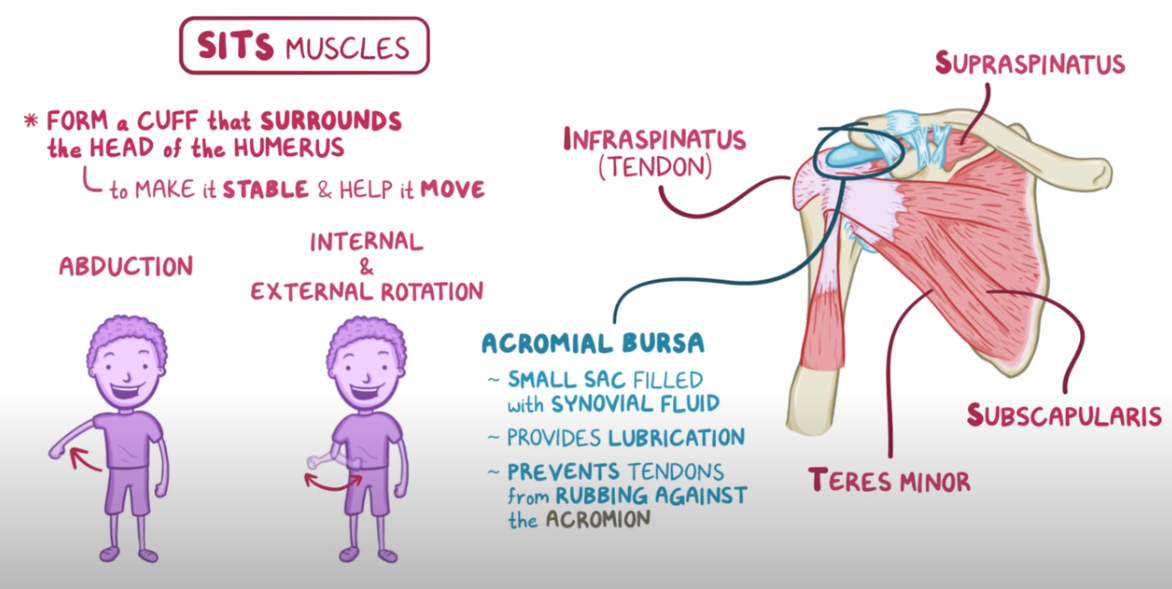 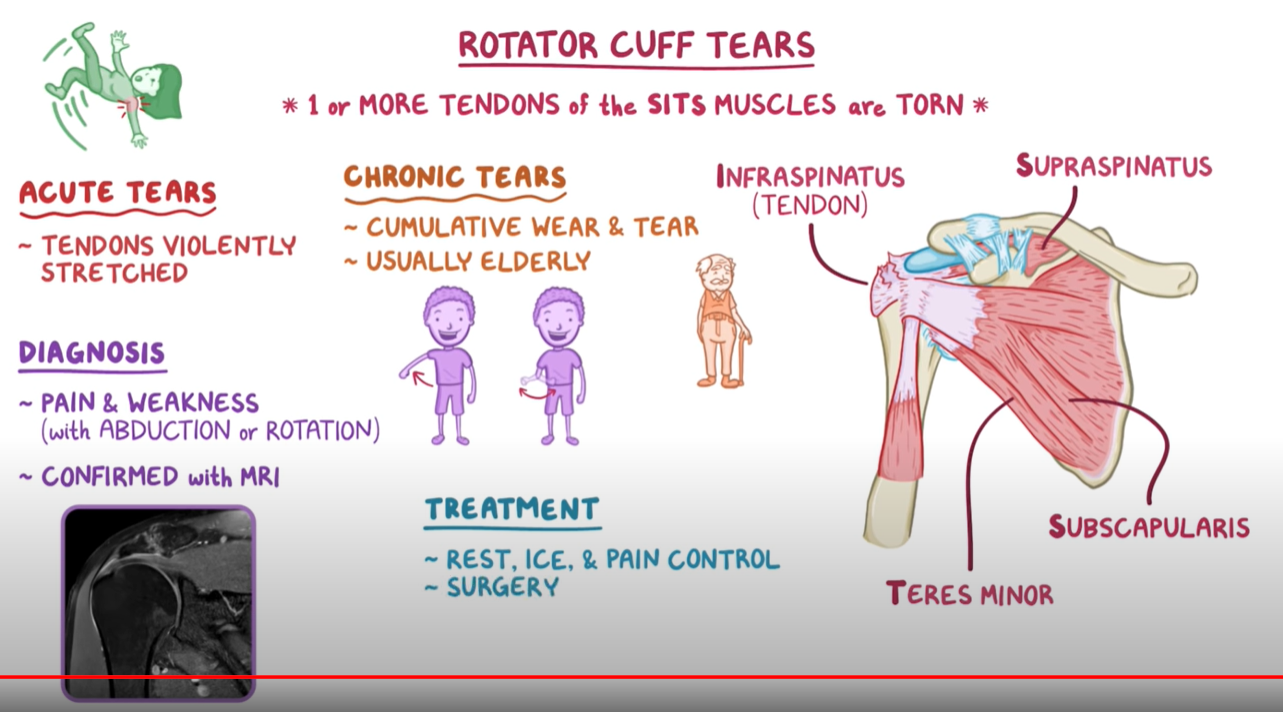 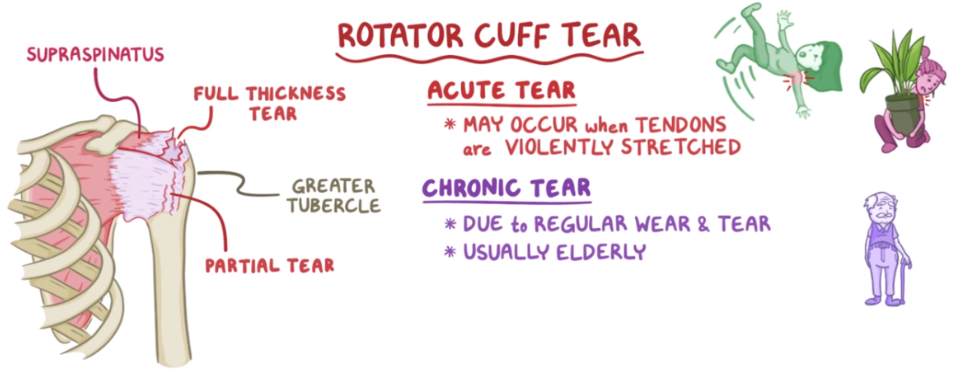 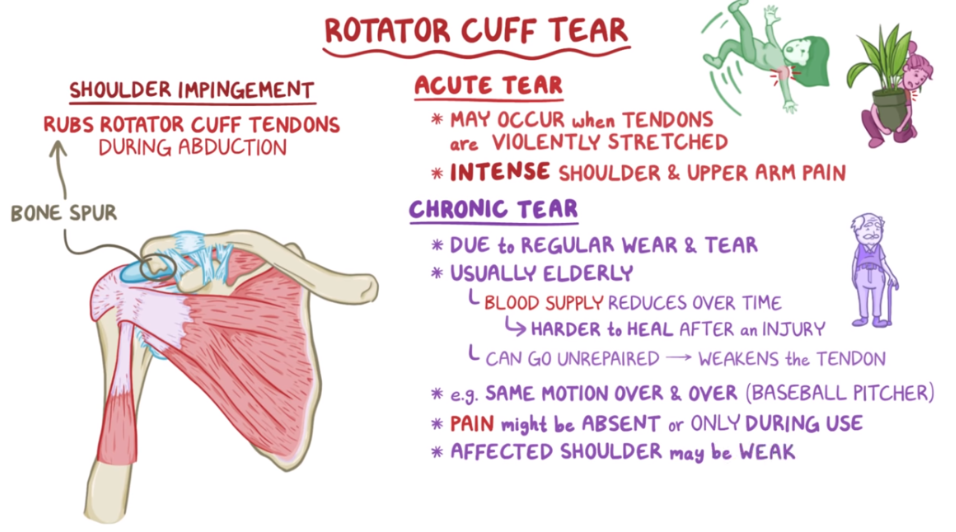 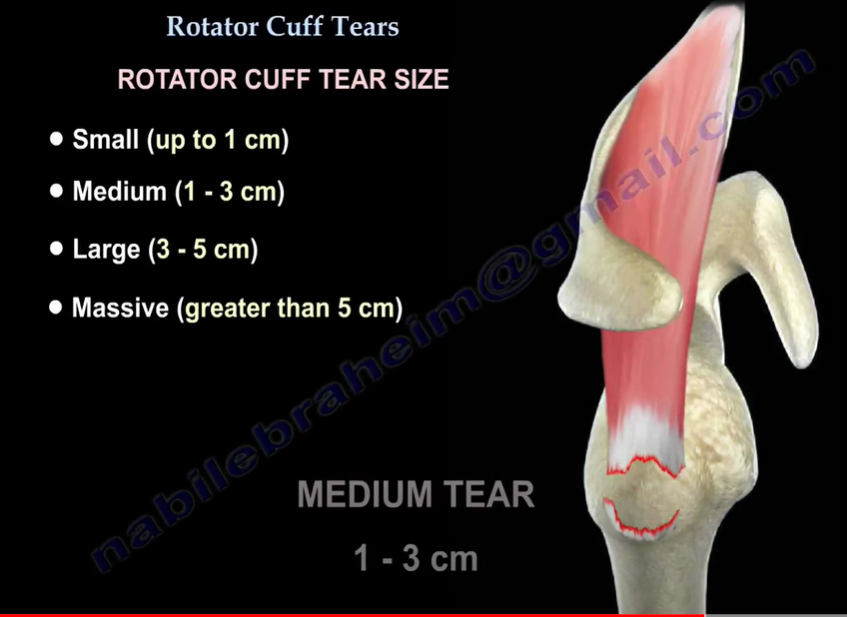 Some of the actions of the rotator cuff are: internal rotation 
    external rotation 
    abduction
A torn cuff may make the shoulder weak, and make daily activities more difficult. It is a common injury, particularly in people over 40 years old.
Tears may be partial or full thickness, and occur as the result of an injury, or occur as part of the degenerative process.
A complete or full thickness tear often occurs at or near the attachment of the tendon to the arm bone, or humerus and may cause significant disability, particularly in younger people.
Causes of a rotator cuff tear may be from a single incident, such as falling on ones arm or outstretched hand, or lifting something too heavy. 
However, most tears are of the degenerative type, resulting from the tendons wearing down as the body ages.
A number of factors play a role in degenerative tears, including repetitive movements in sport or daily life such as overhead arm movements, such as in swimming, baseball, placing items on high shelves, painting and lifting.
Symptoms of a rotator cuff injury include pain and tenderness in the shoulder, pain on elevating the arm, weakness of the shoulder, and pain when sleeping on the affected side.
 Pain from the tear may cause awakening at night.
 Testing of the range of movement and strength of the shoulder, along with special directed tests, can help determine which of the muscles or tendons has been torn. 
Sometimes rotator cuff tears can be without symptoms.
Risk factors for a rotator cuff injury include:
Being aged over 40.
Being an athlete who does repetitive overhead or lifting activities.
Working as a painter, carpenter or other tradesperson who performs repetitive overhead activities.
Investigations
MRI
Ultrasound
The mainstay of treatment includes treating the pain and restoring best possible function. This may include resting the shoulder from aggravating activities, taking anti-inflammatory medicines, and special exercises and physical therapy.
Corticosteroid injections with local anaesthetic are useful in some cases, if other conservative treatments have not helped. 
Surgery may be needed in patients who have a large or full thickness tear, particularly if they are young, or for long term symptoms or significant weakness and poor function.
PROXIMAL HUMERUS FRACTURES
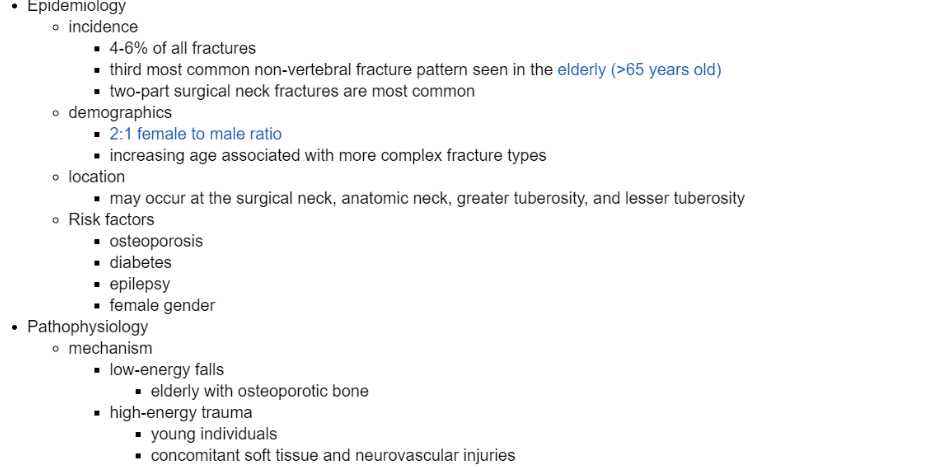 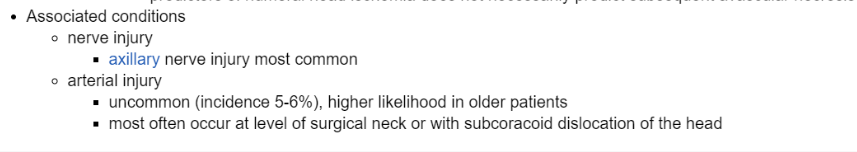 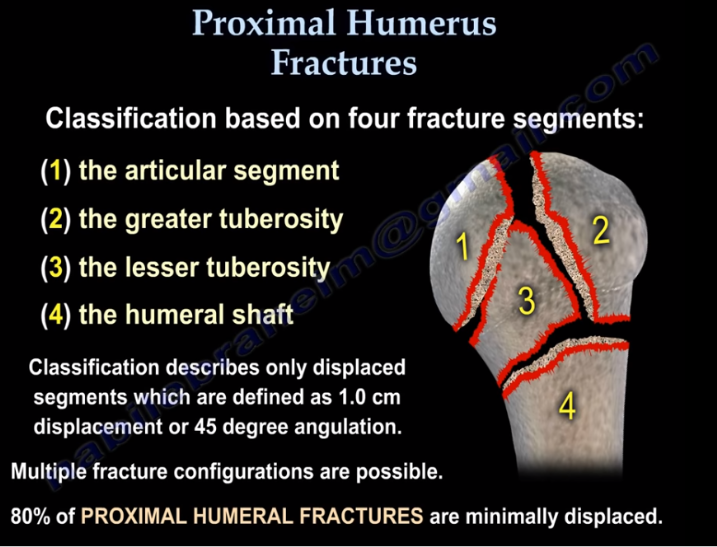 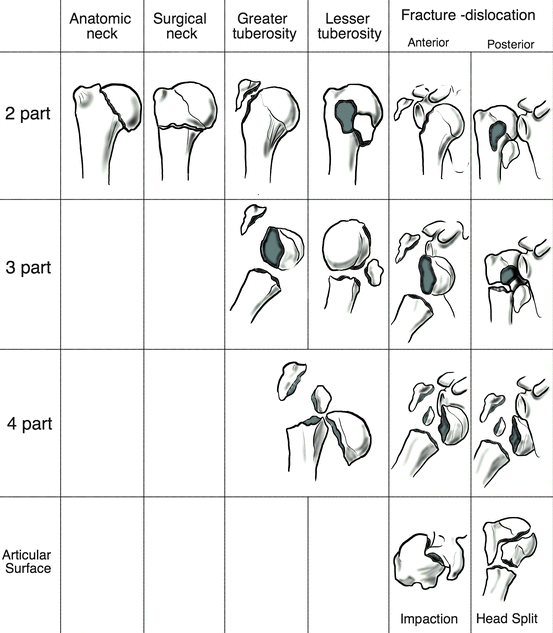 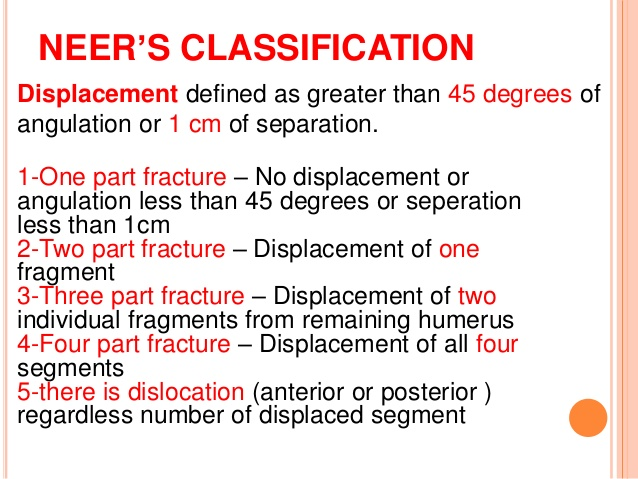 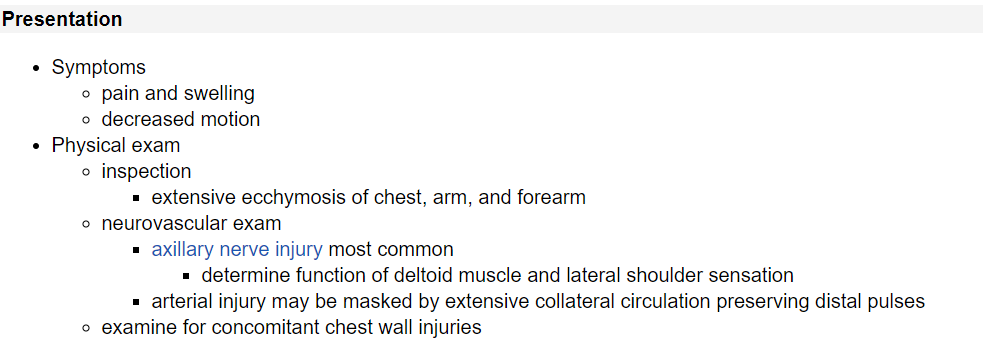 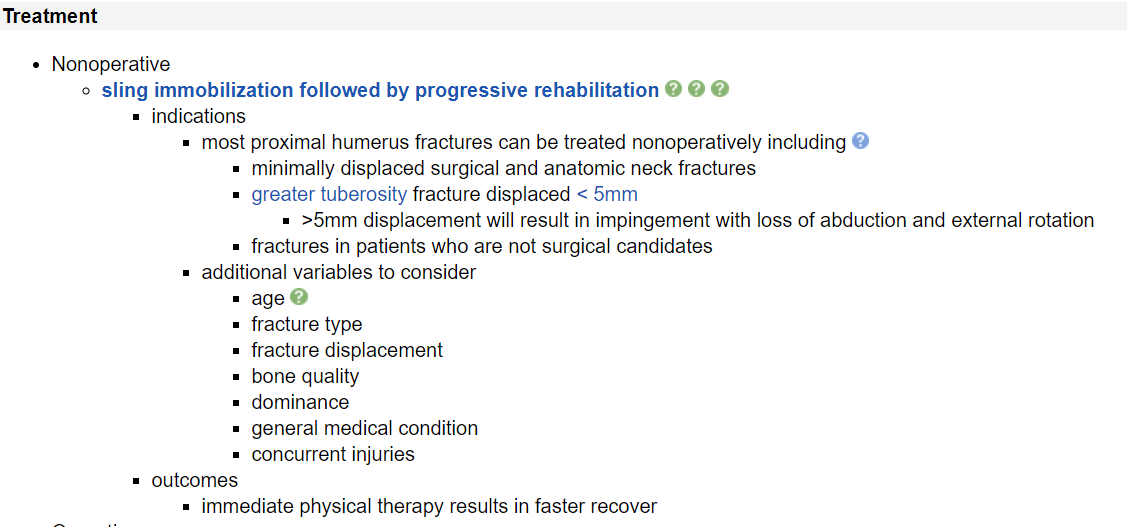 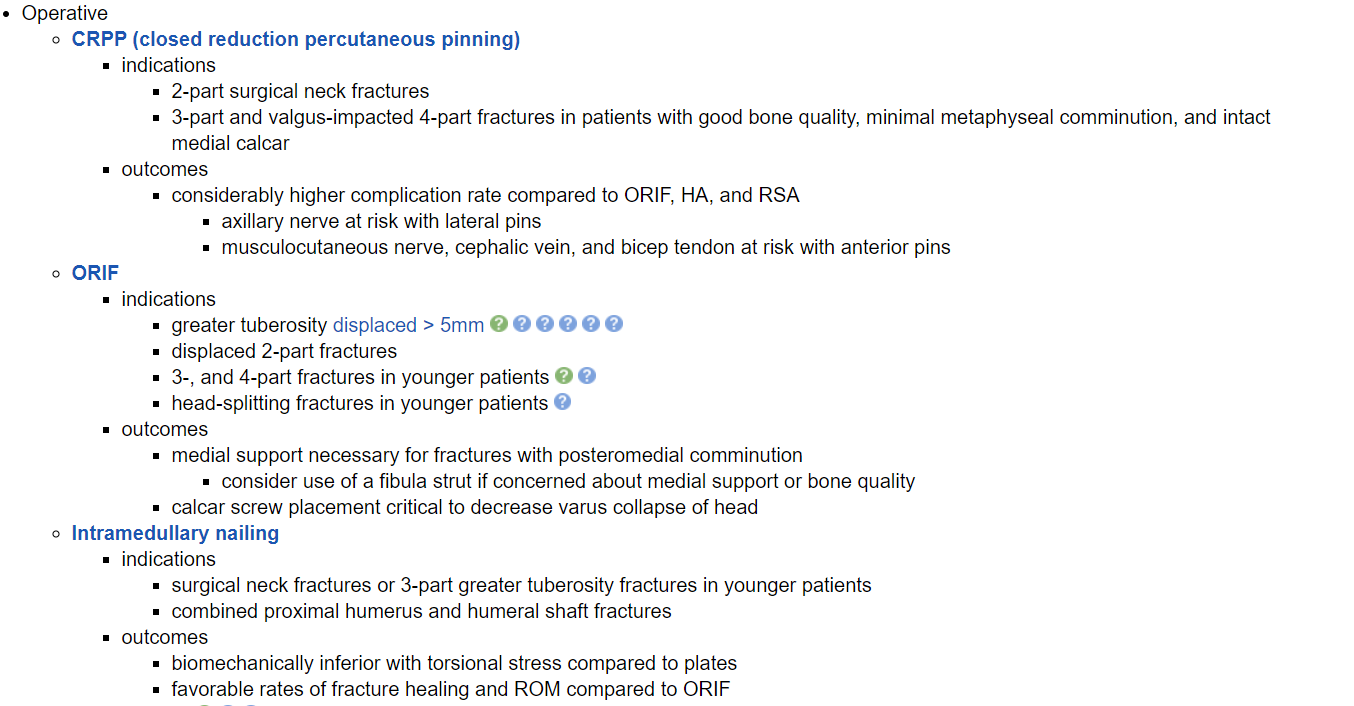 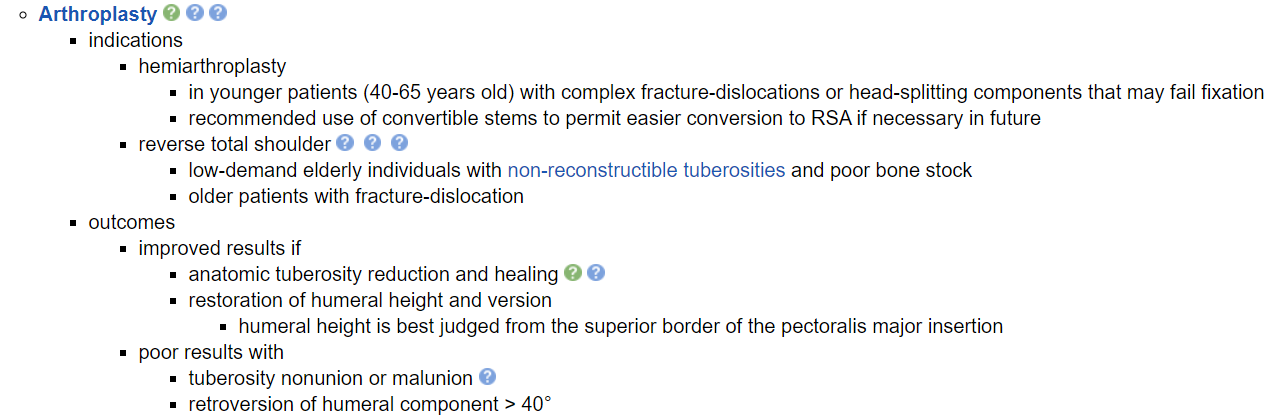 Up to 85% of proximal humeral fractures can be treated non-operatively. This involves the use of a sling or a shoulder immobiliser.
If displaced, surgery may be needed.
 Surgery involves either closed reduction with percutaneous fixation, open reduction and internal fixation, or proximal humeral head replacement.
HUMERUS SHAFT FRACTURES
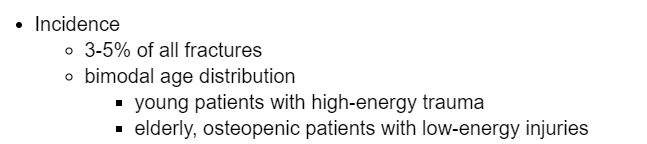 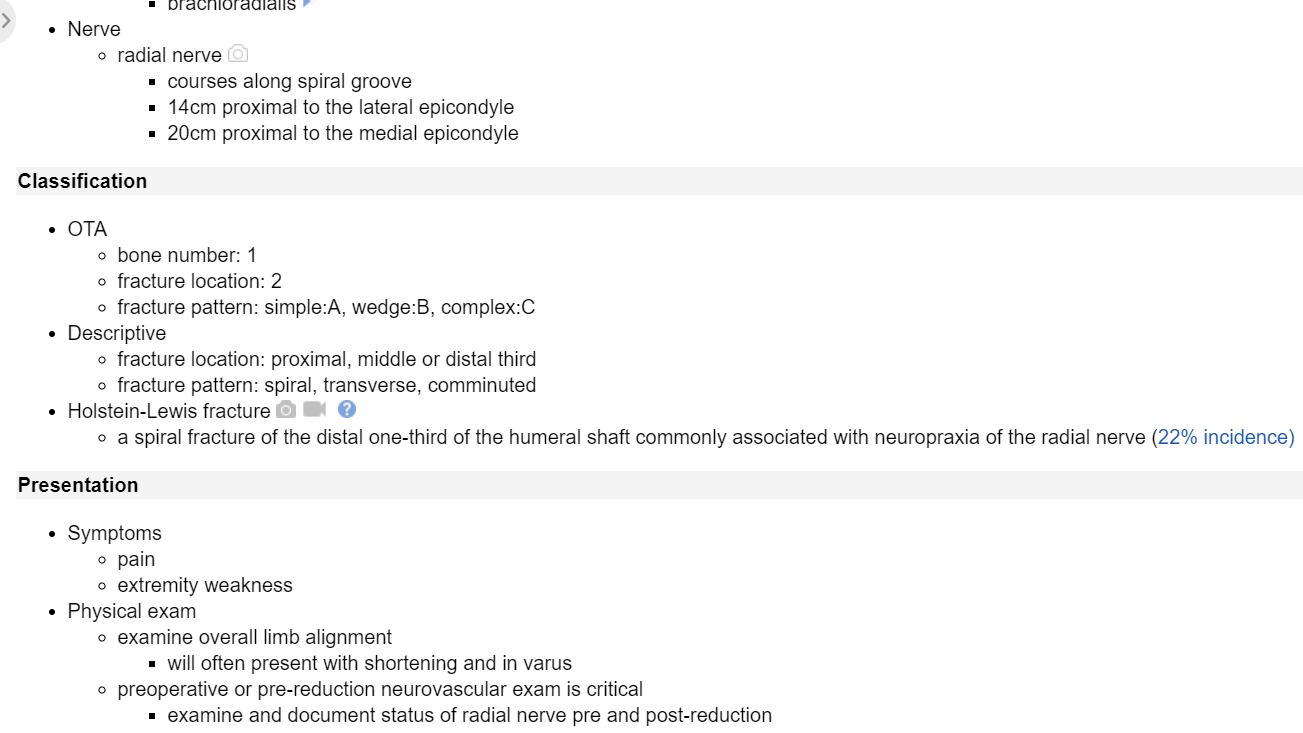 Most can be treated non-operatively in a 
-hanging arm cast 
-u-slab
coaptation splint 
followed by a functional arm brace after 3 weeks.
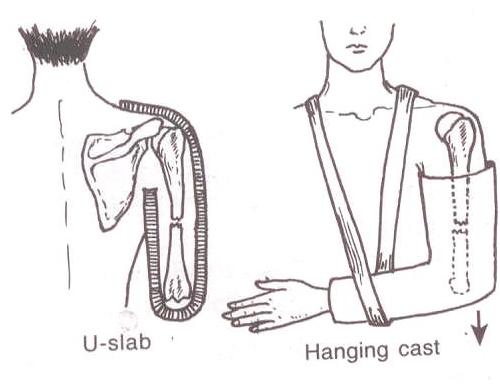 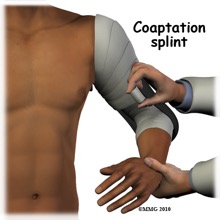 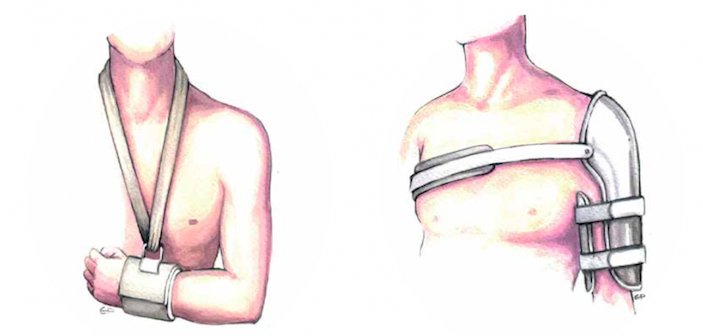 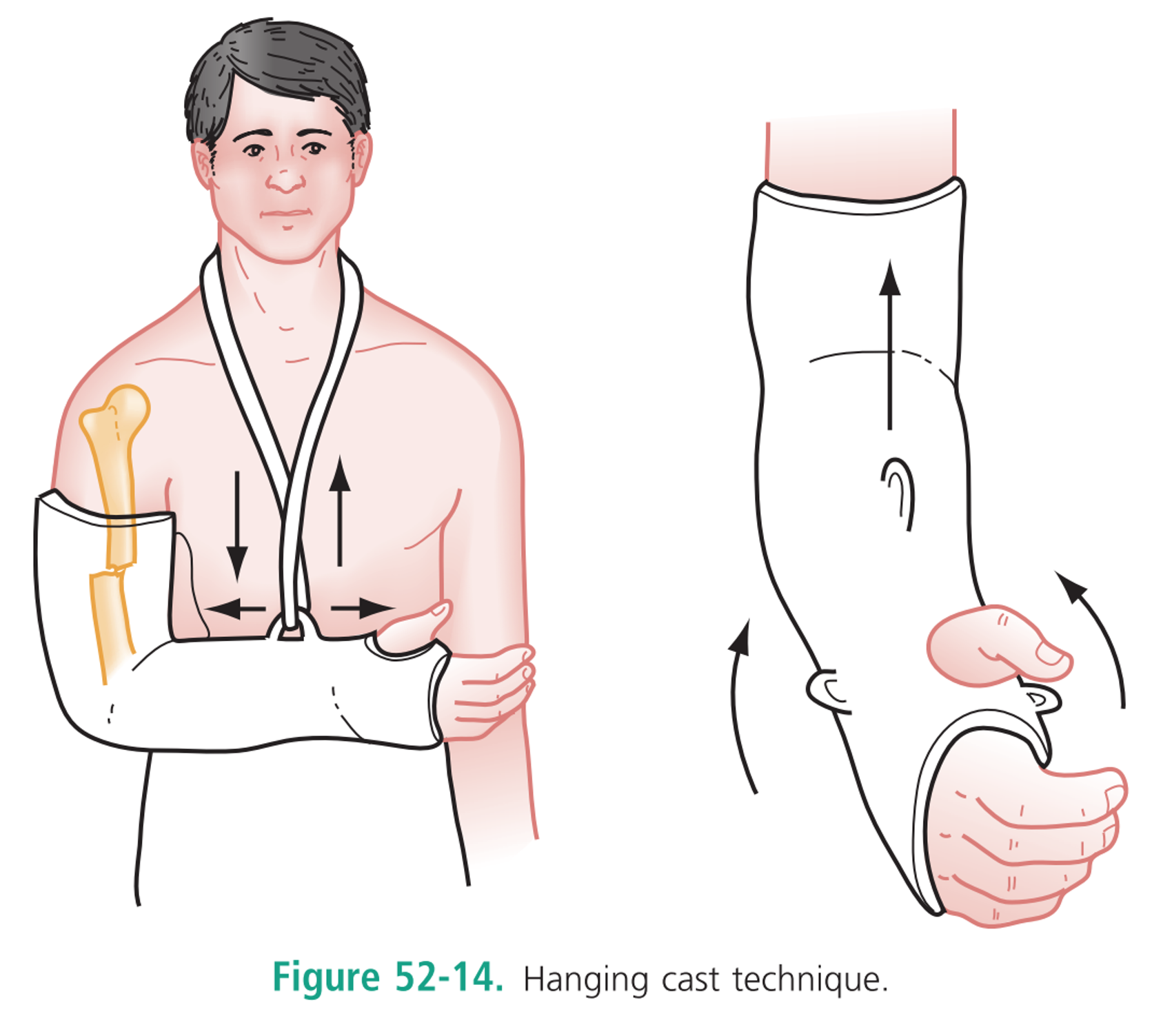 Mildly displaced/overlapping humeral shaft fractures may be treated by closed reduction and long arm splint from shoulder to wrist. 
After any humeral closed reduction, neurovascular assessment and X-rays should be repeated.
Surgical fixation may be needed if the fracture is segmental or if there is vascular compromise. This involves open reduction and the use of plates and screws or intramedullary fixation/nailing. 
Radial nerve injury, which may only be temporary, is a risk in any operative procedure.
Distal humerous-Most are intra-articular- ORIF 
Scapular fractures
    - Body-Direct blow – conservative treatment
     - Glenoid surface- intra-articular- ORIF
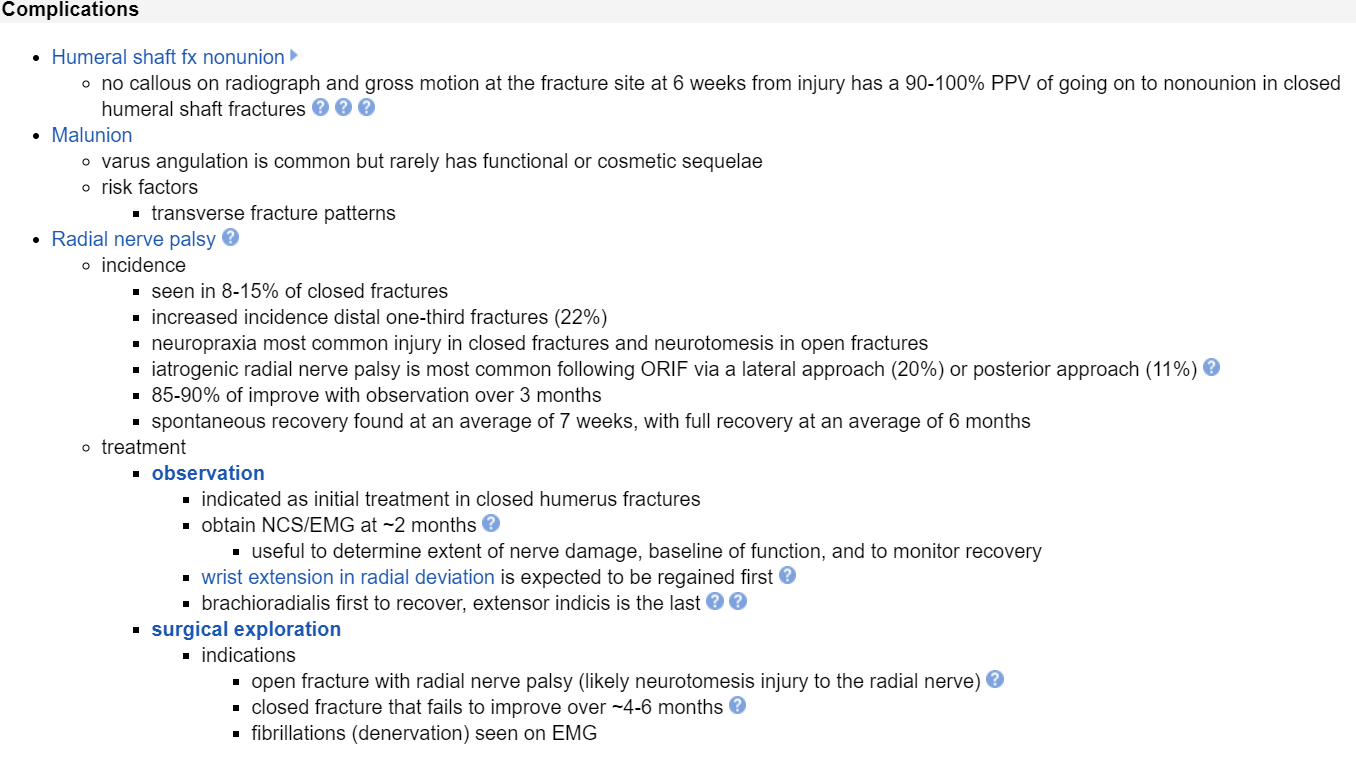 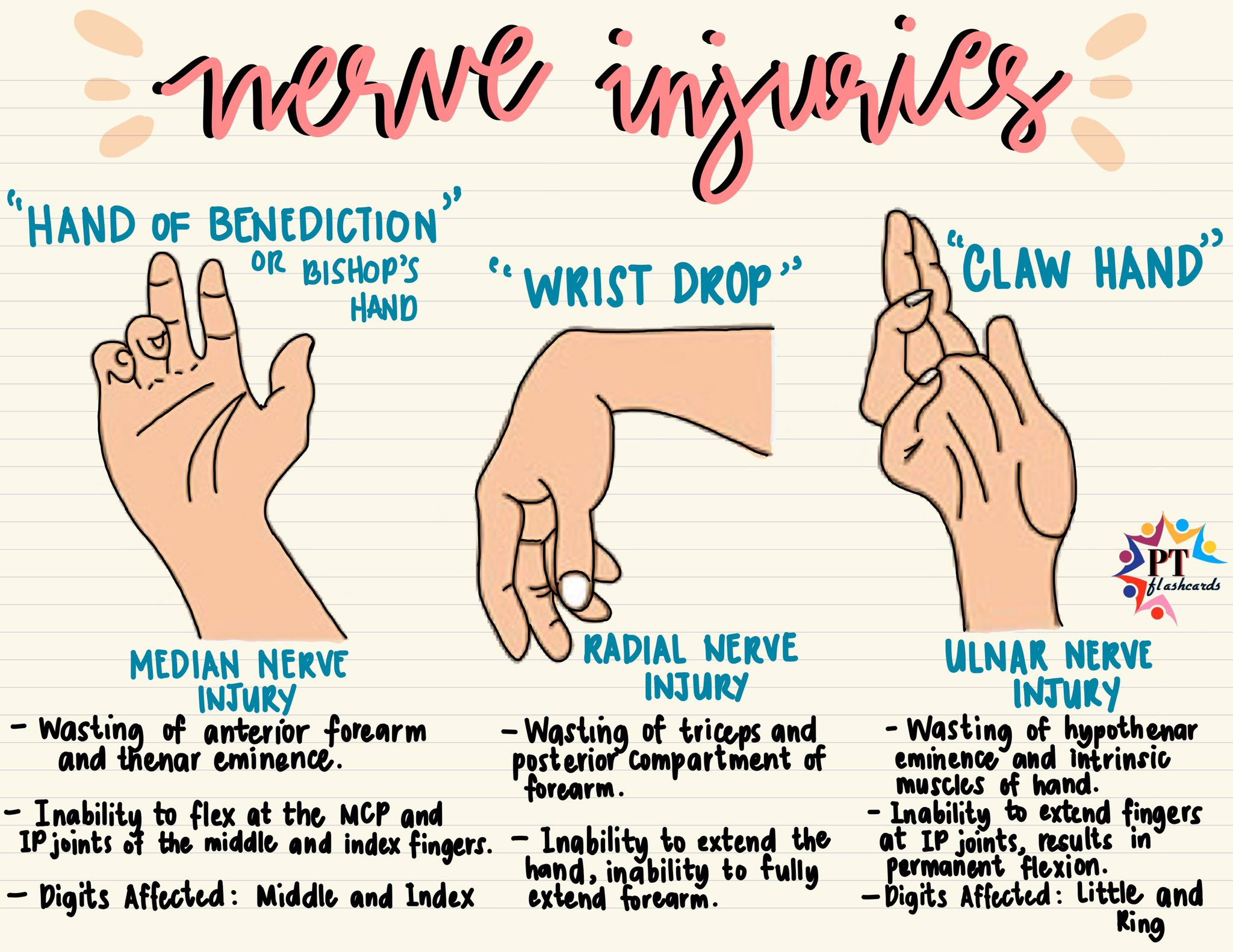 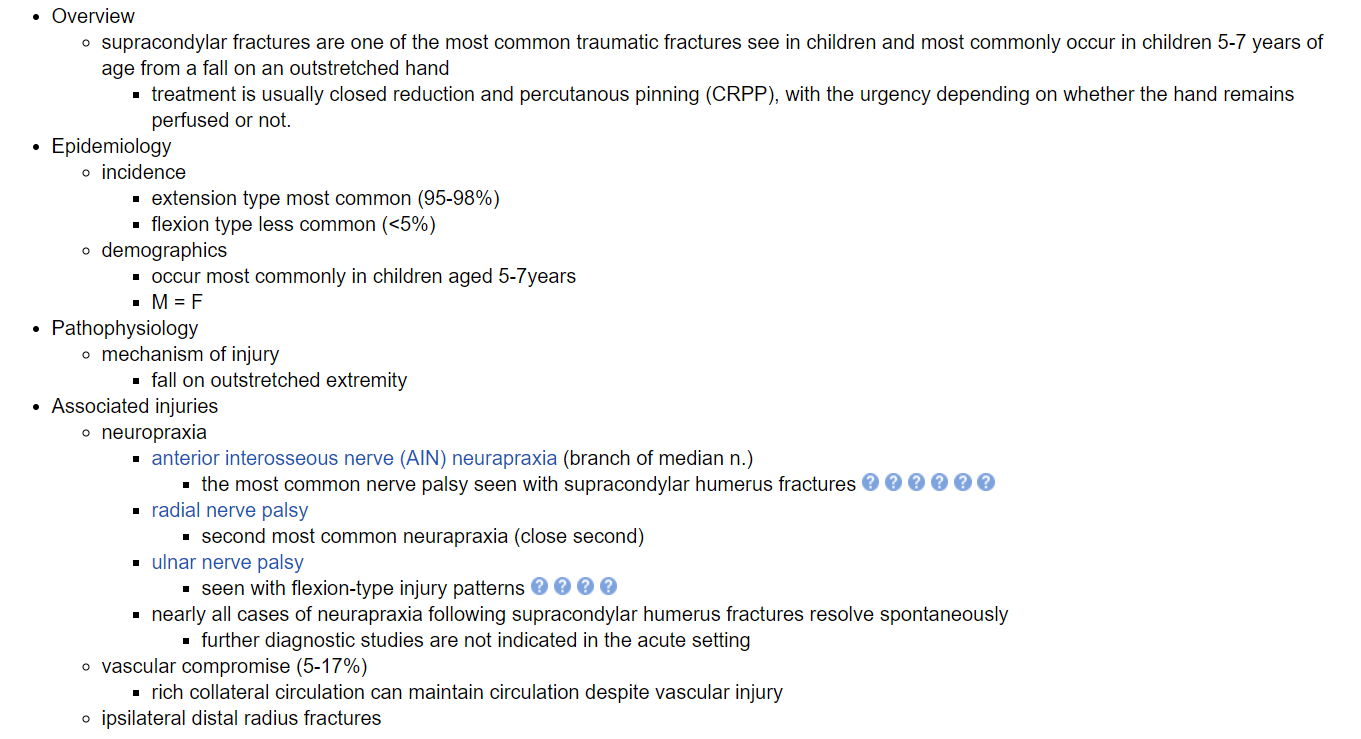 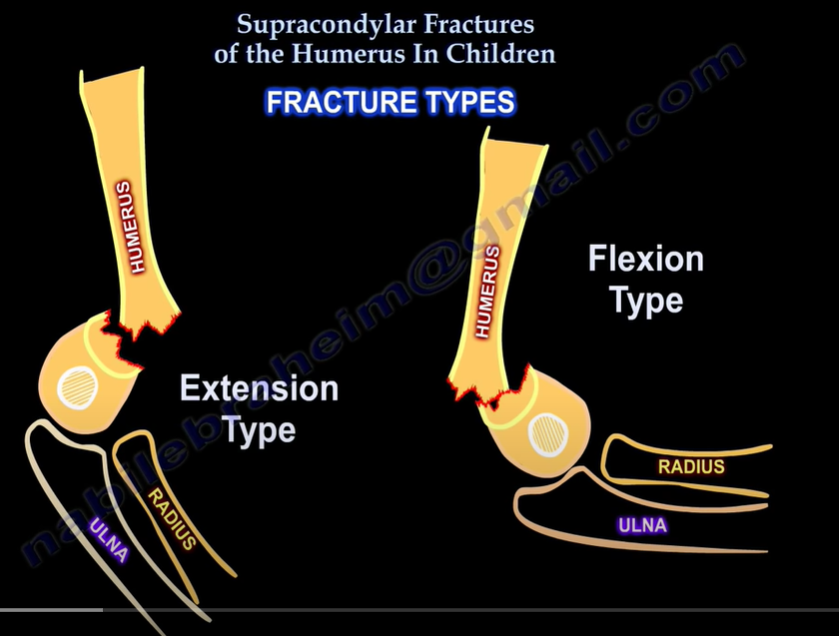 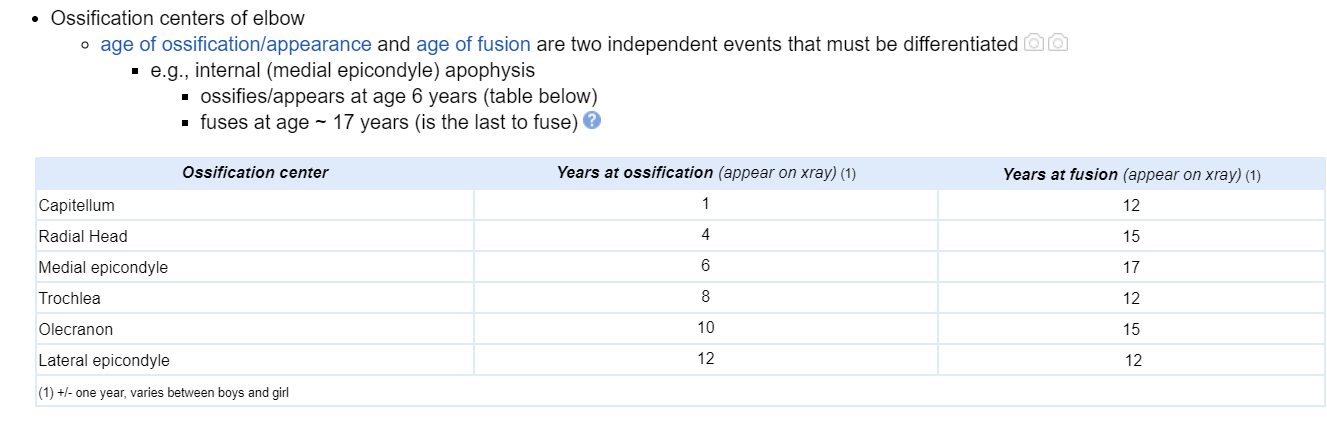 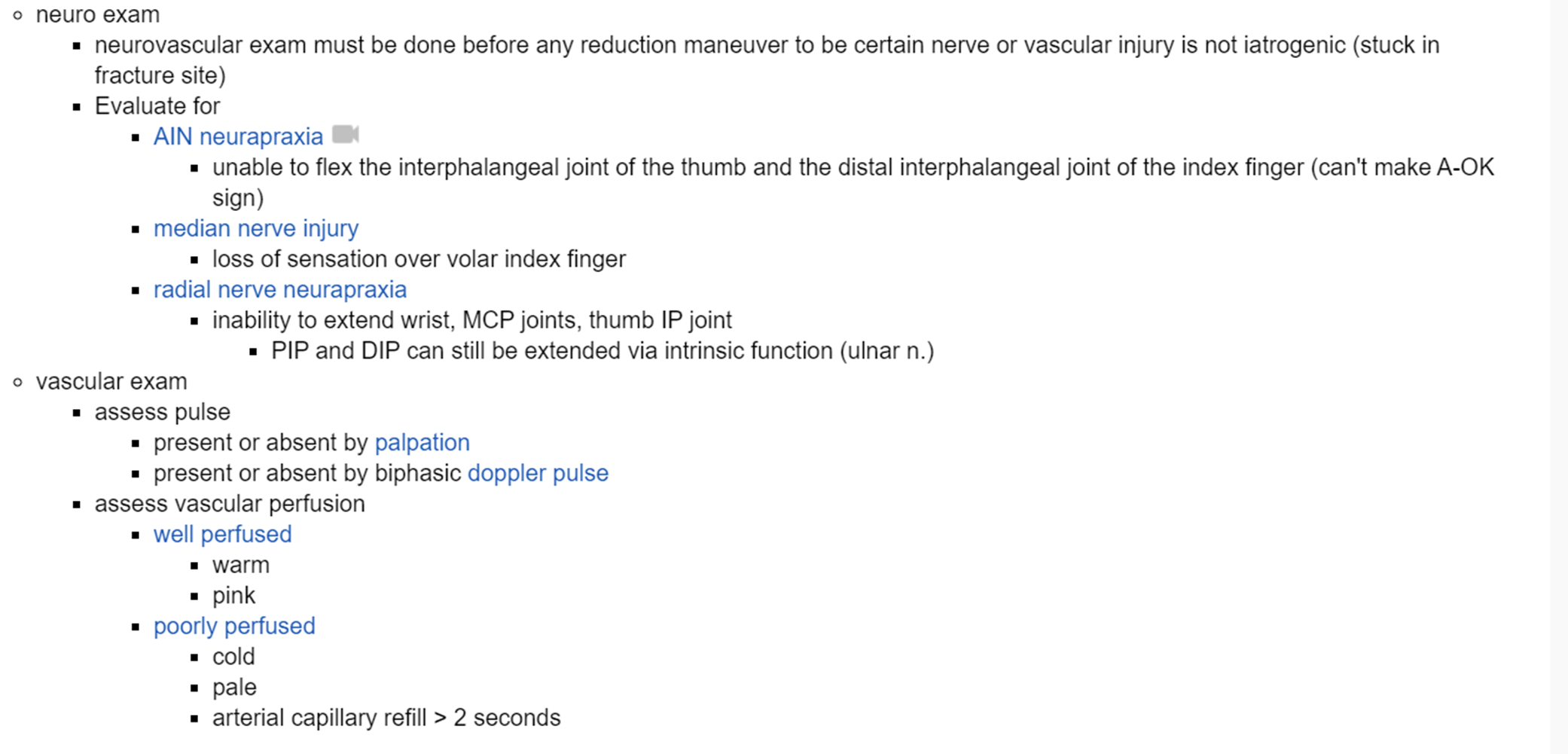 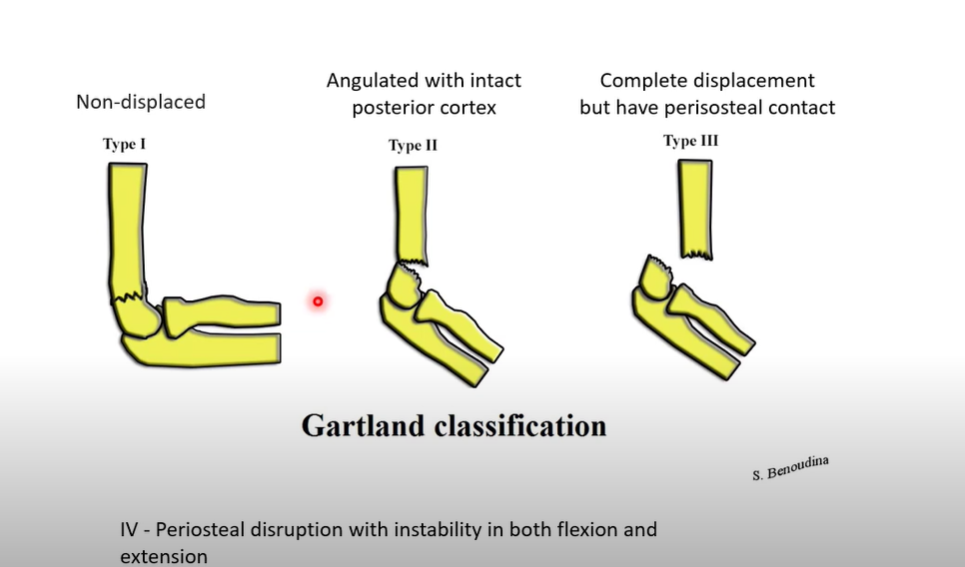 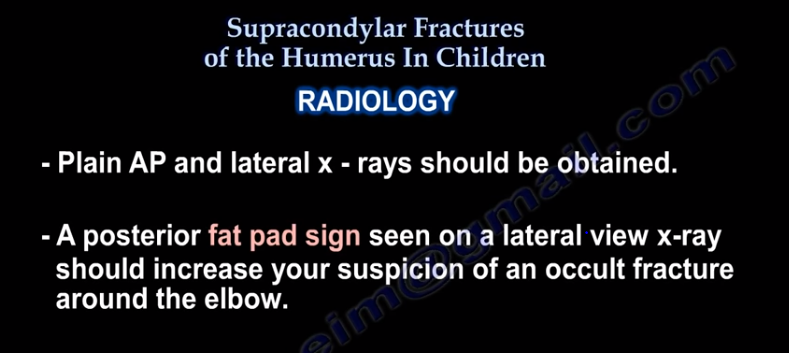 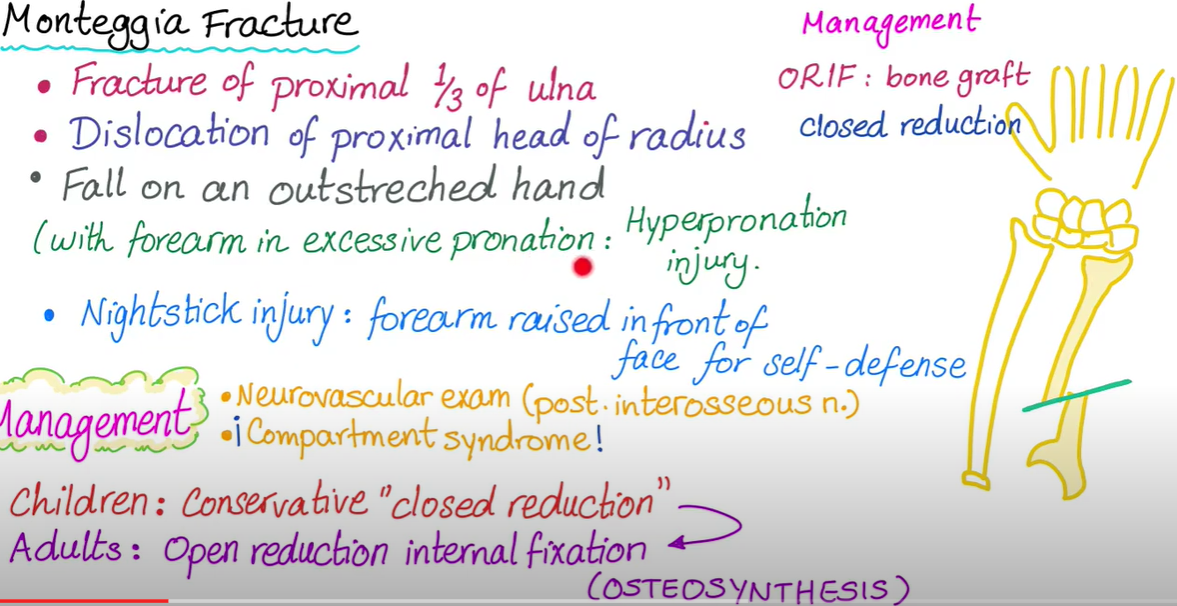 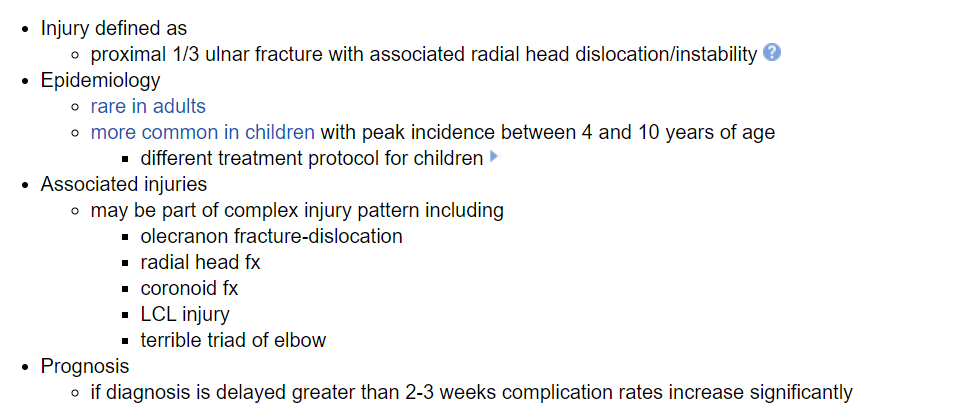 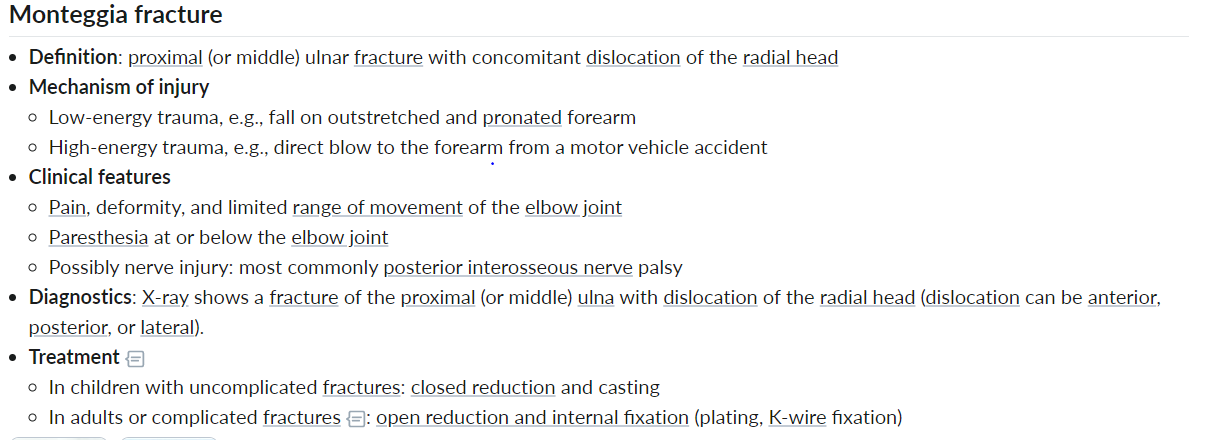 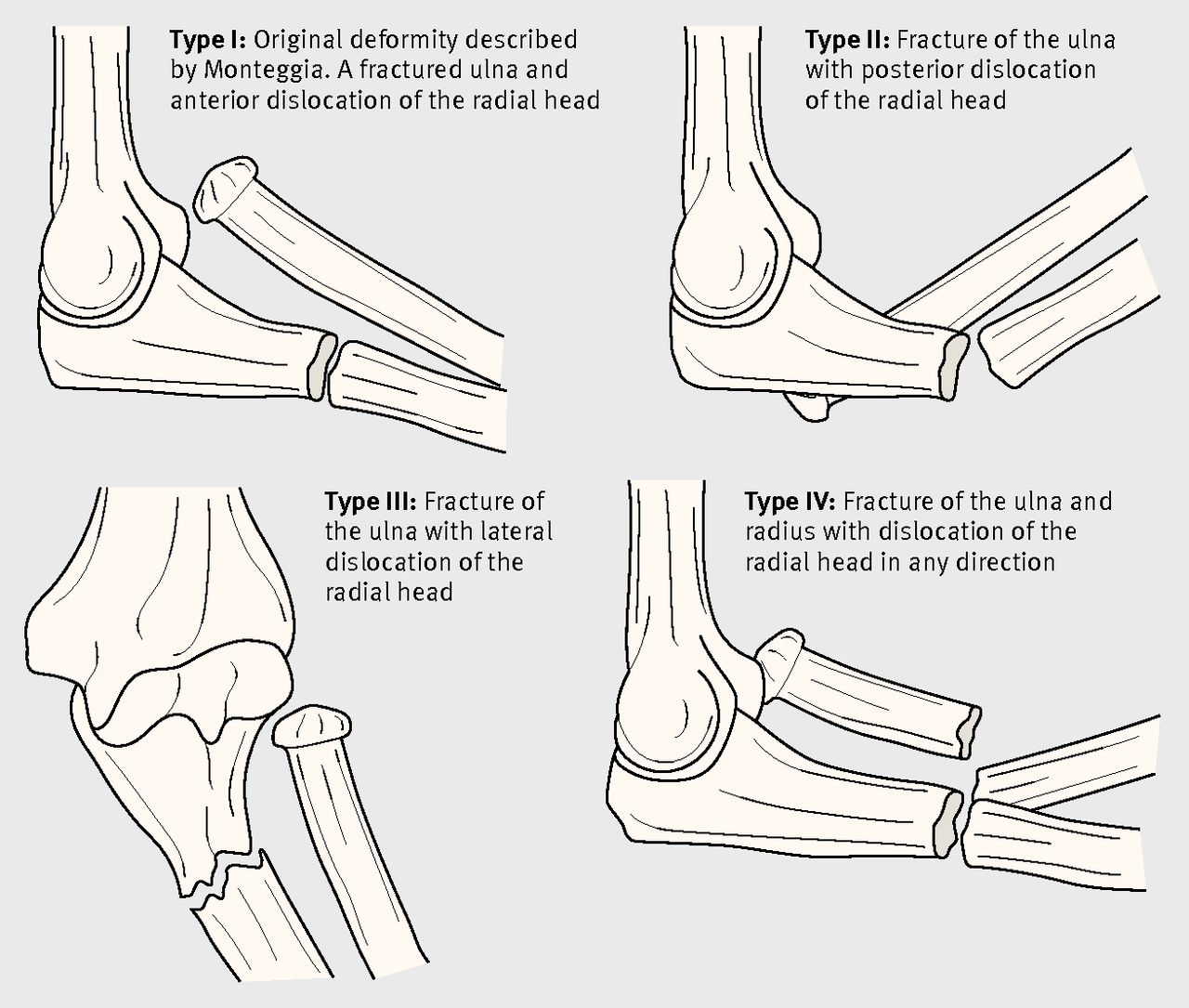 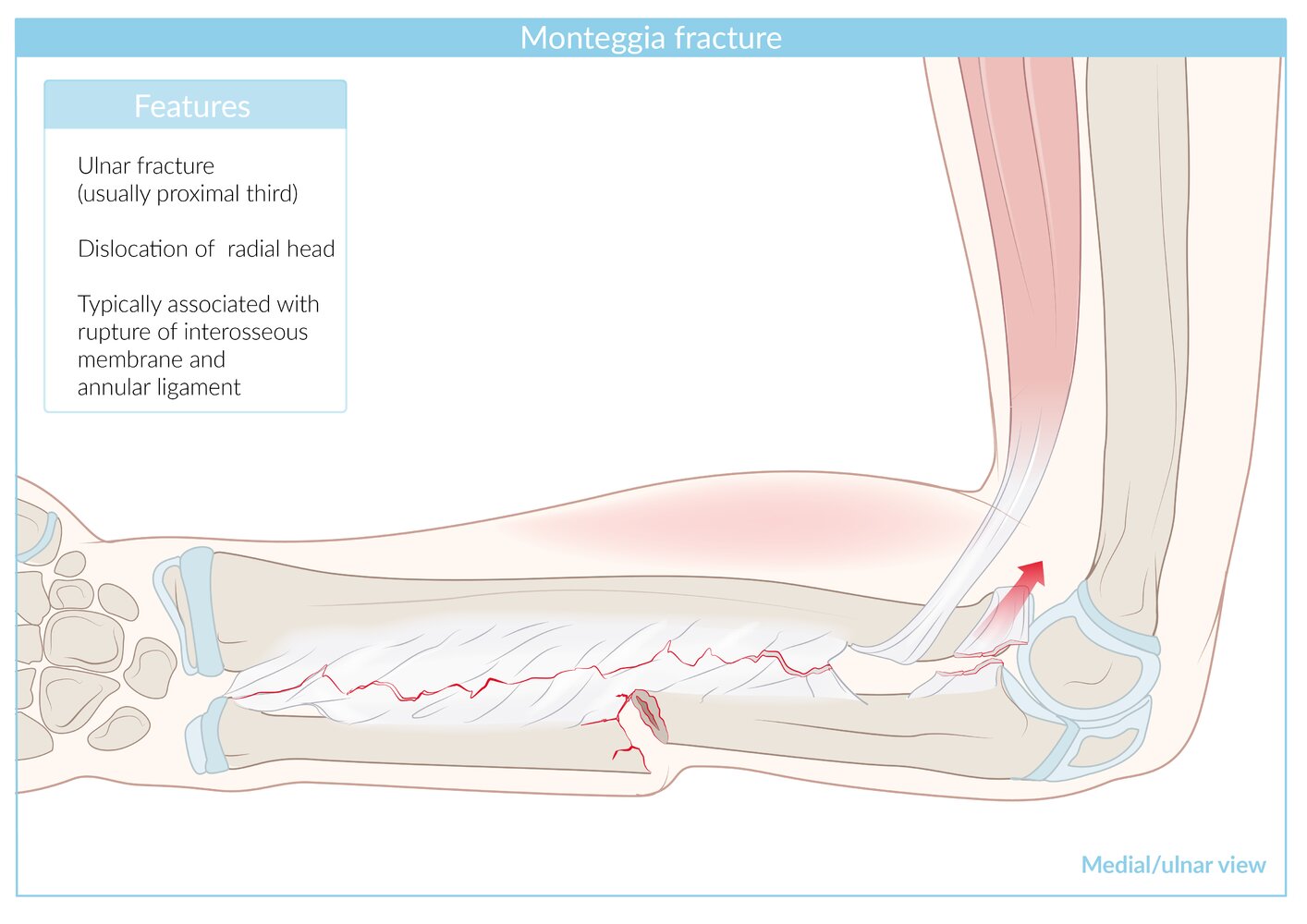 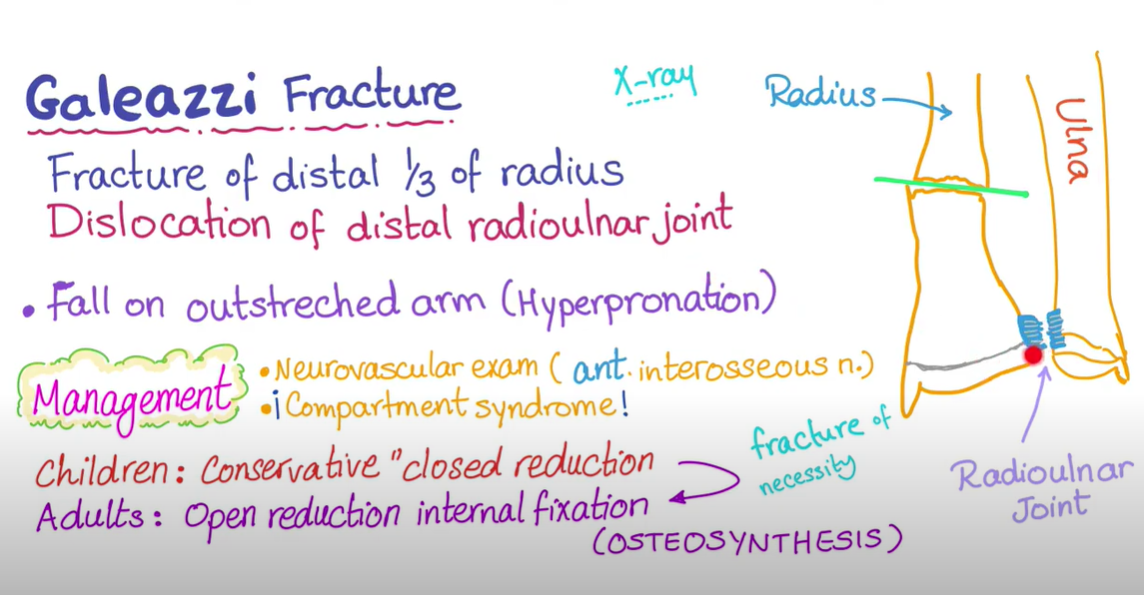 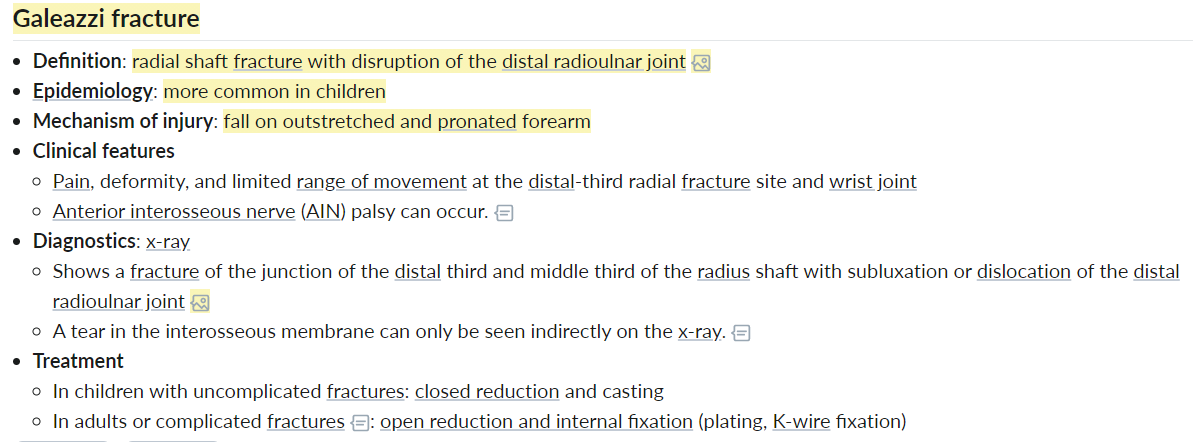 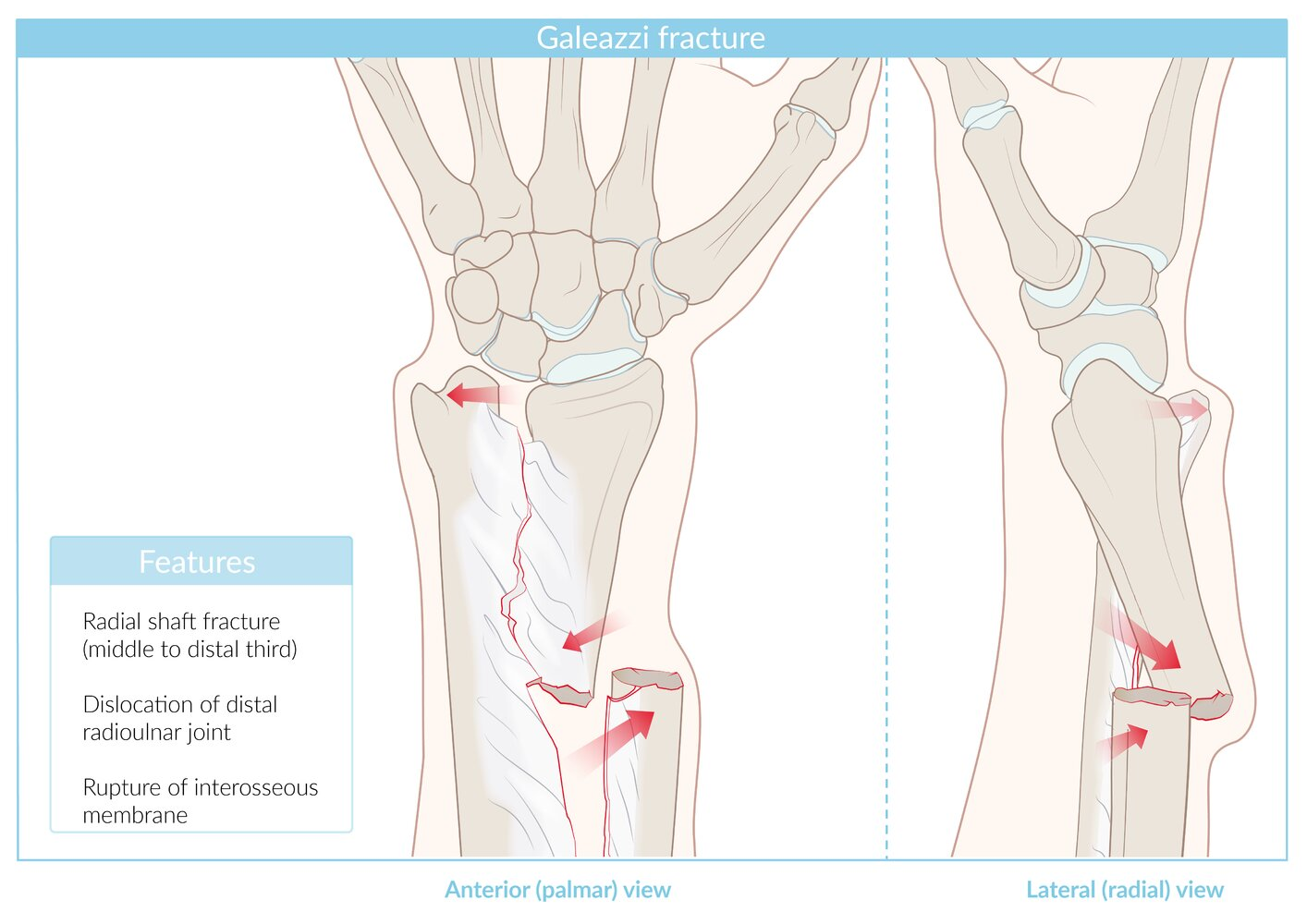 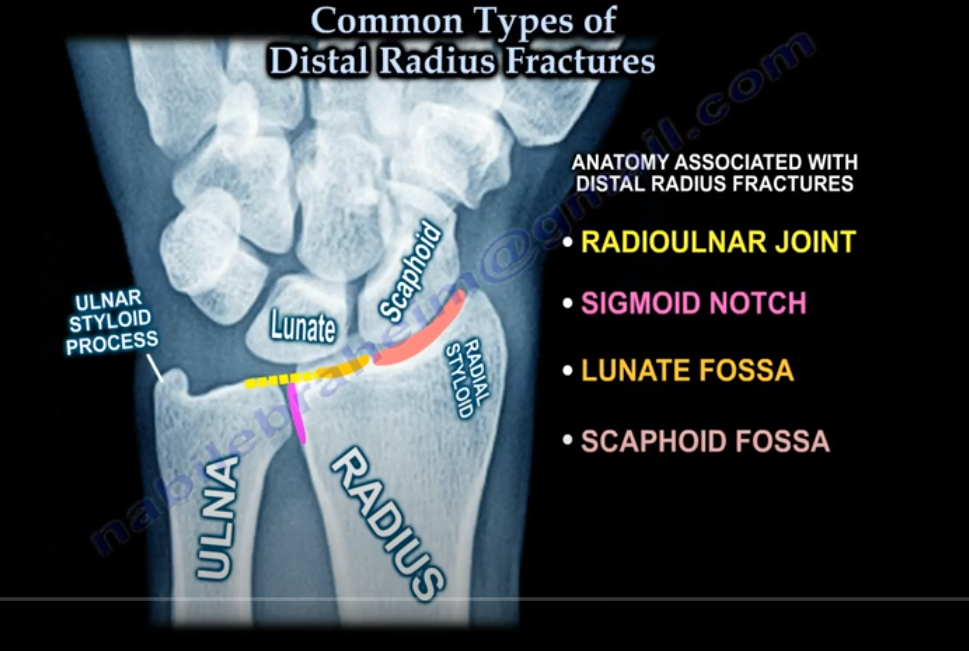 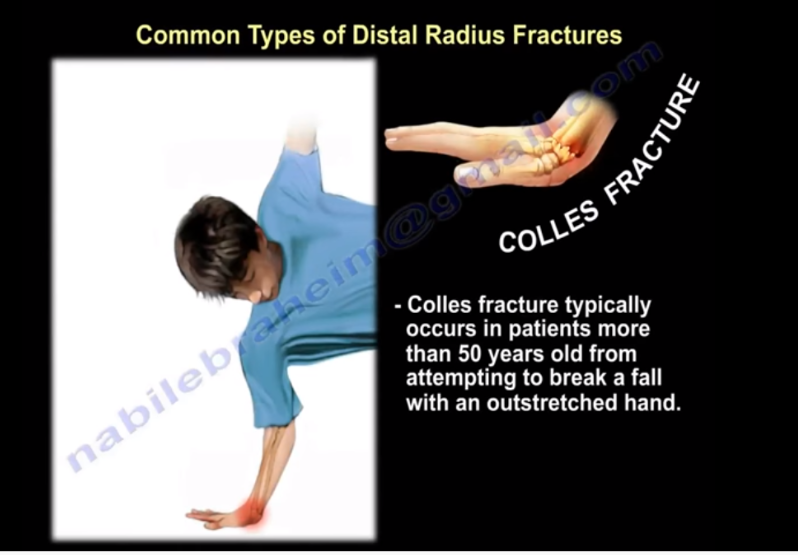 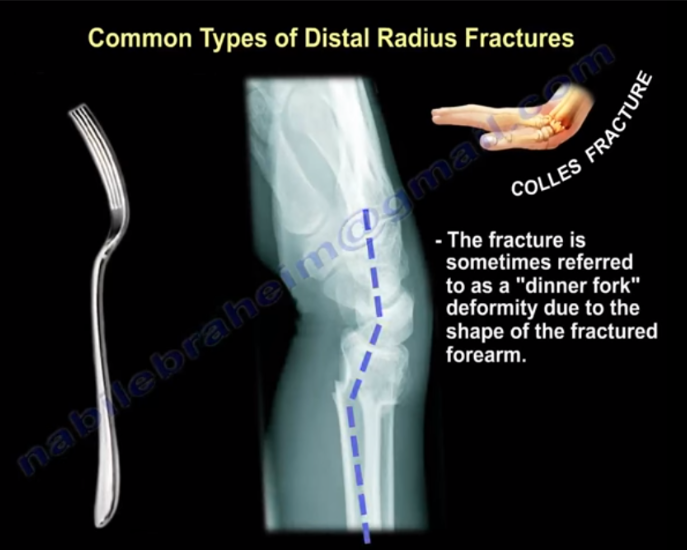 Olecranon fractures- varieties- displaced triceps- t1 back slab or circular cast, unstable plus comminution

Proximal radius head fracture
Radial neck fracture t3 and t4 salter harris
Isolated radius and ulna fracture
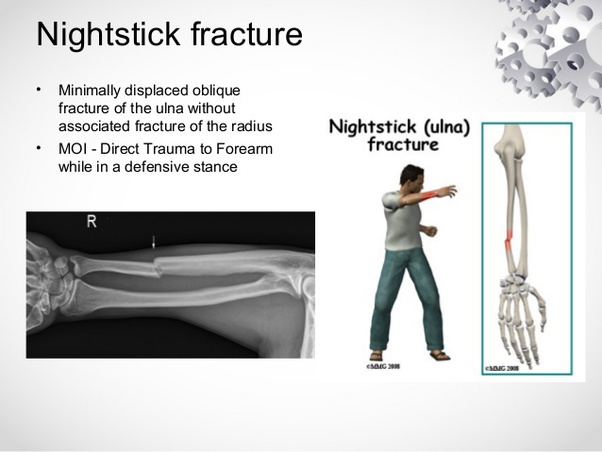 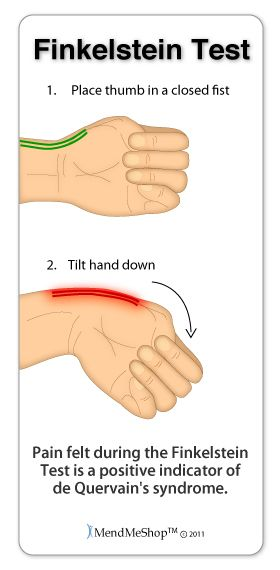 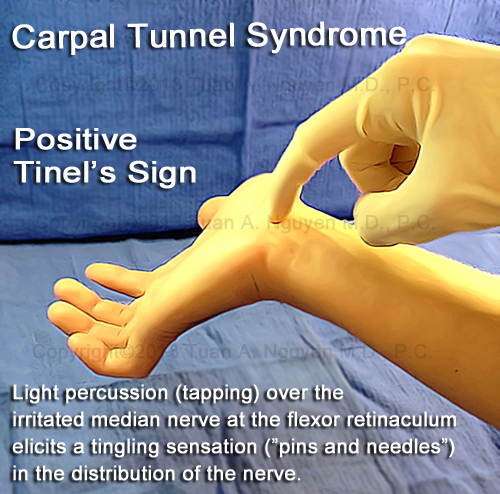 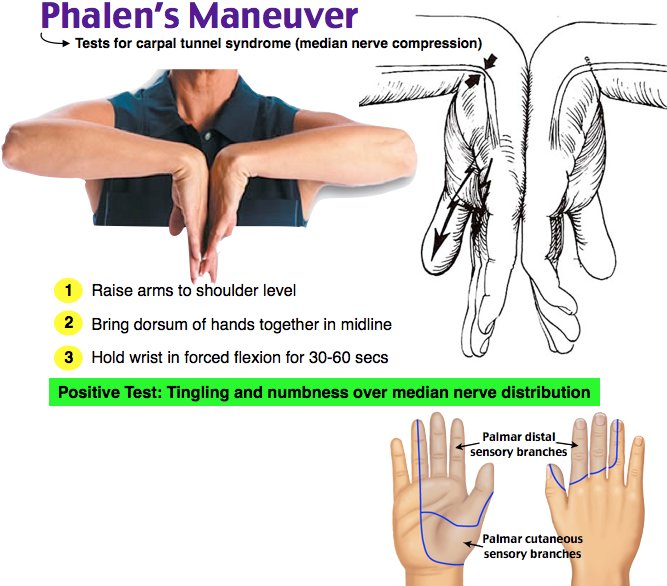